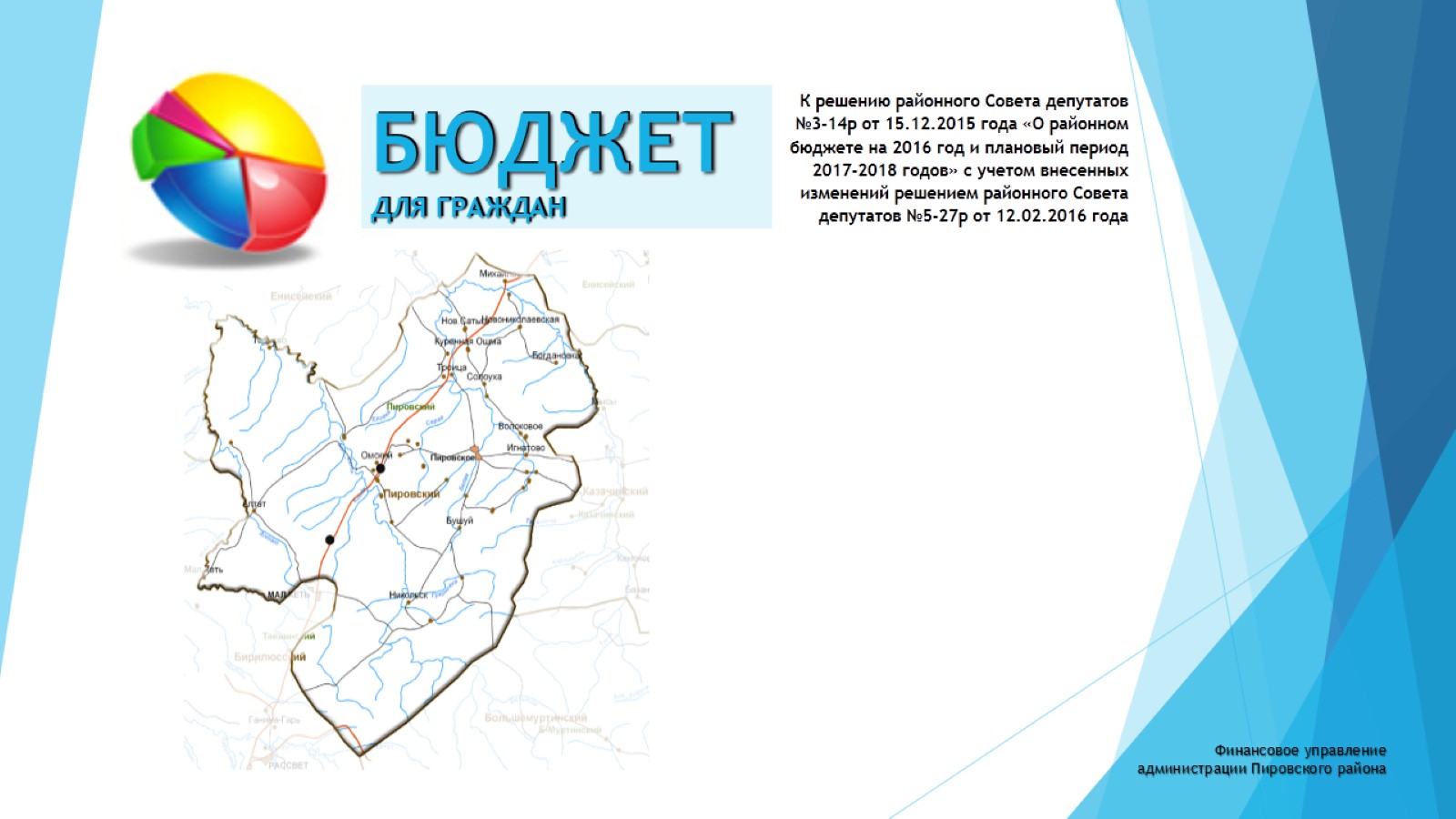 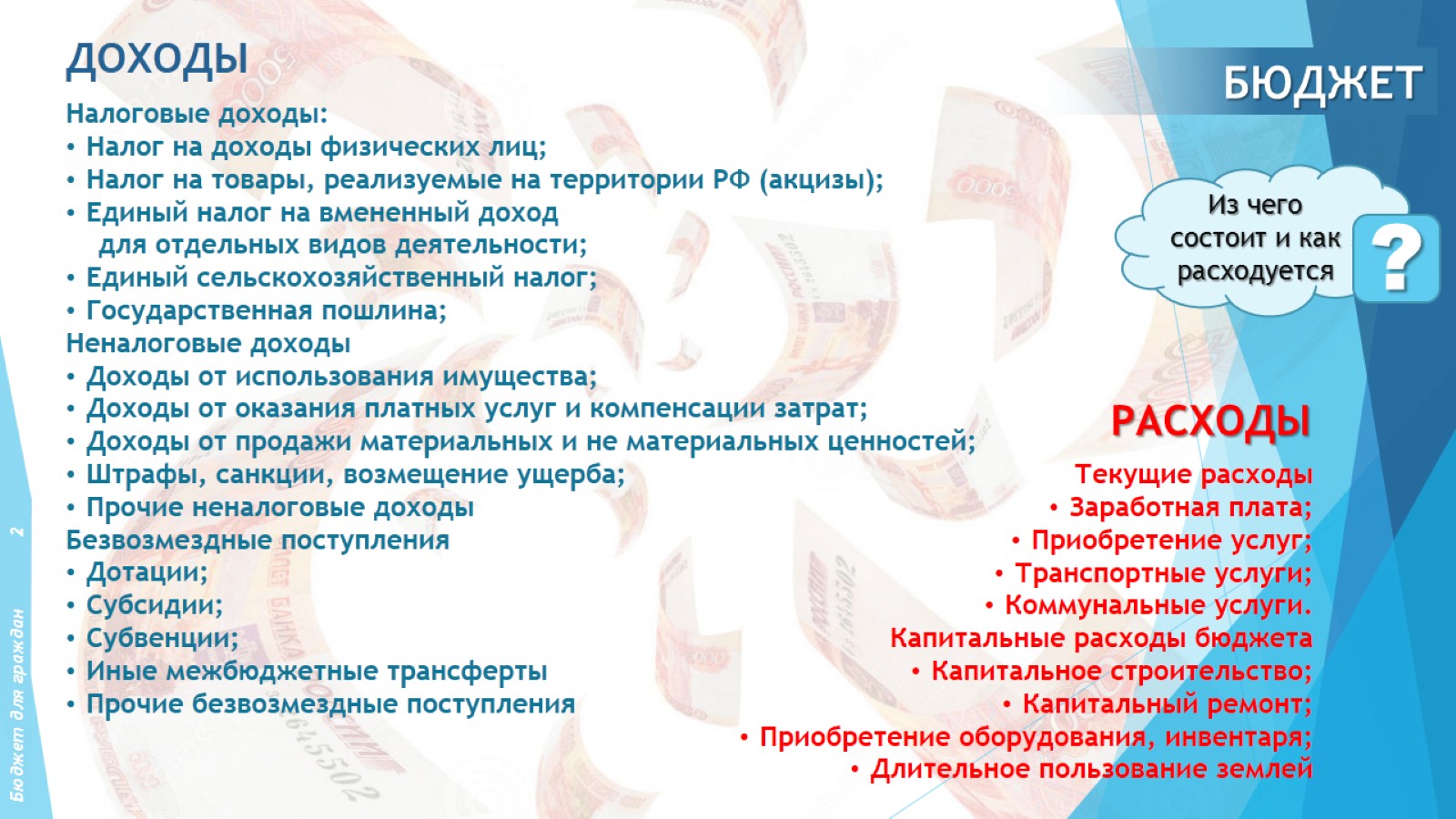 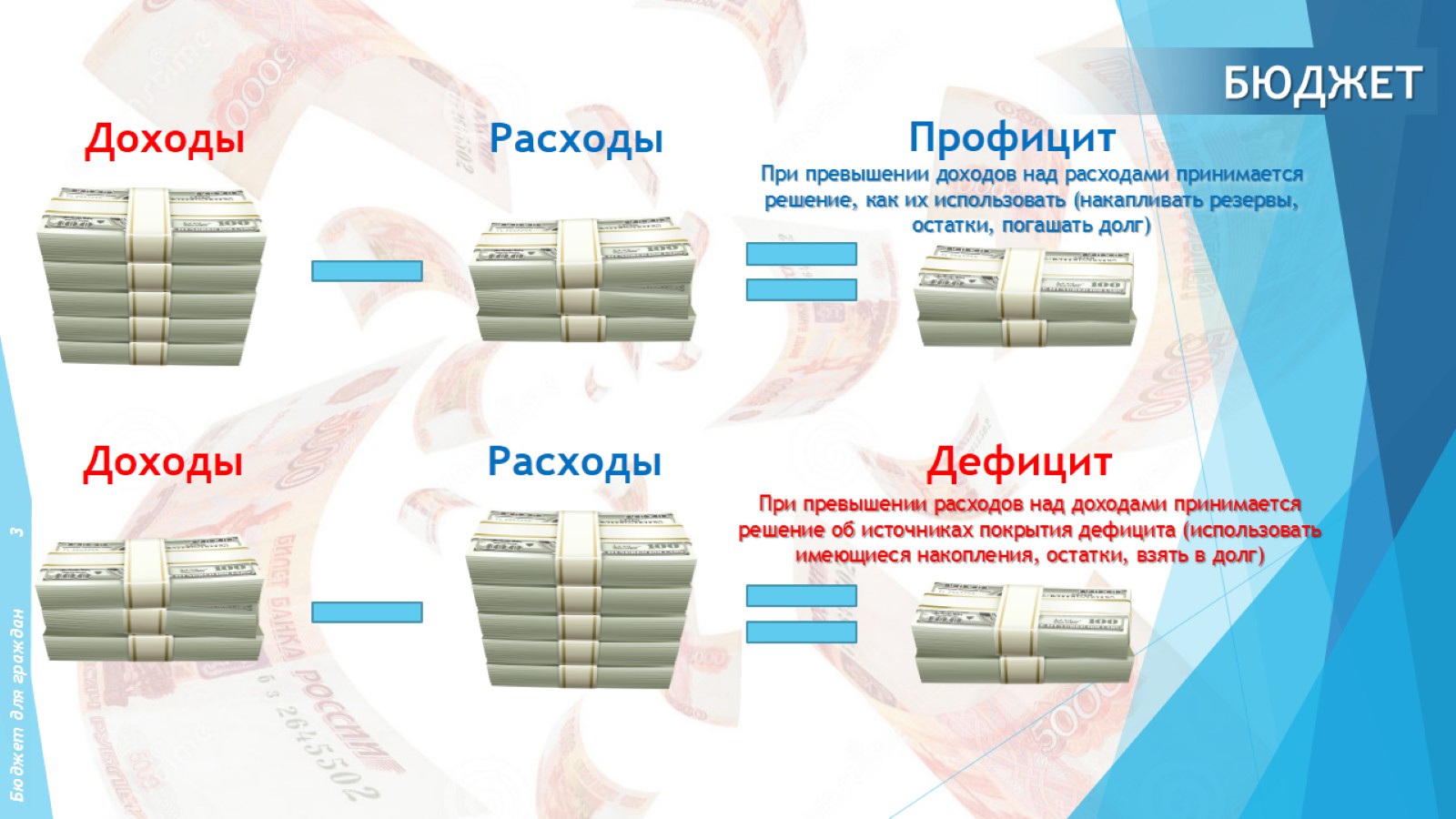 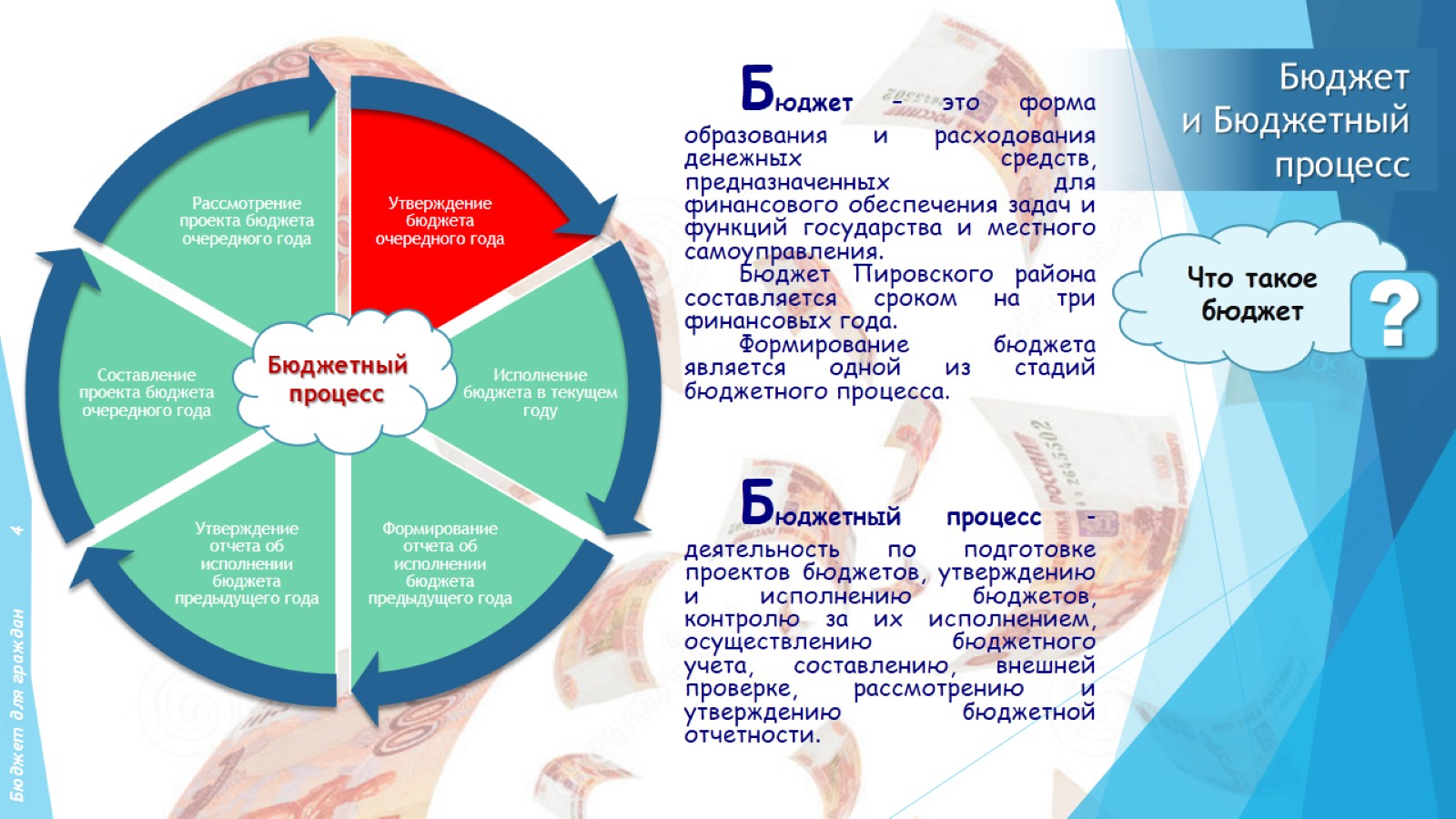 Бюджет и Бюджетный процесс
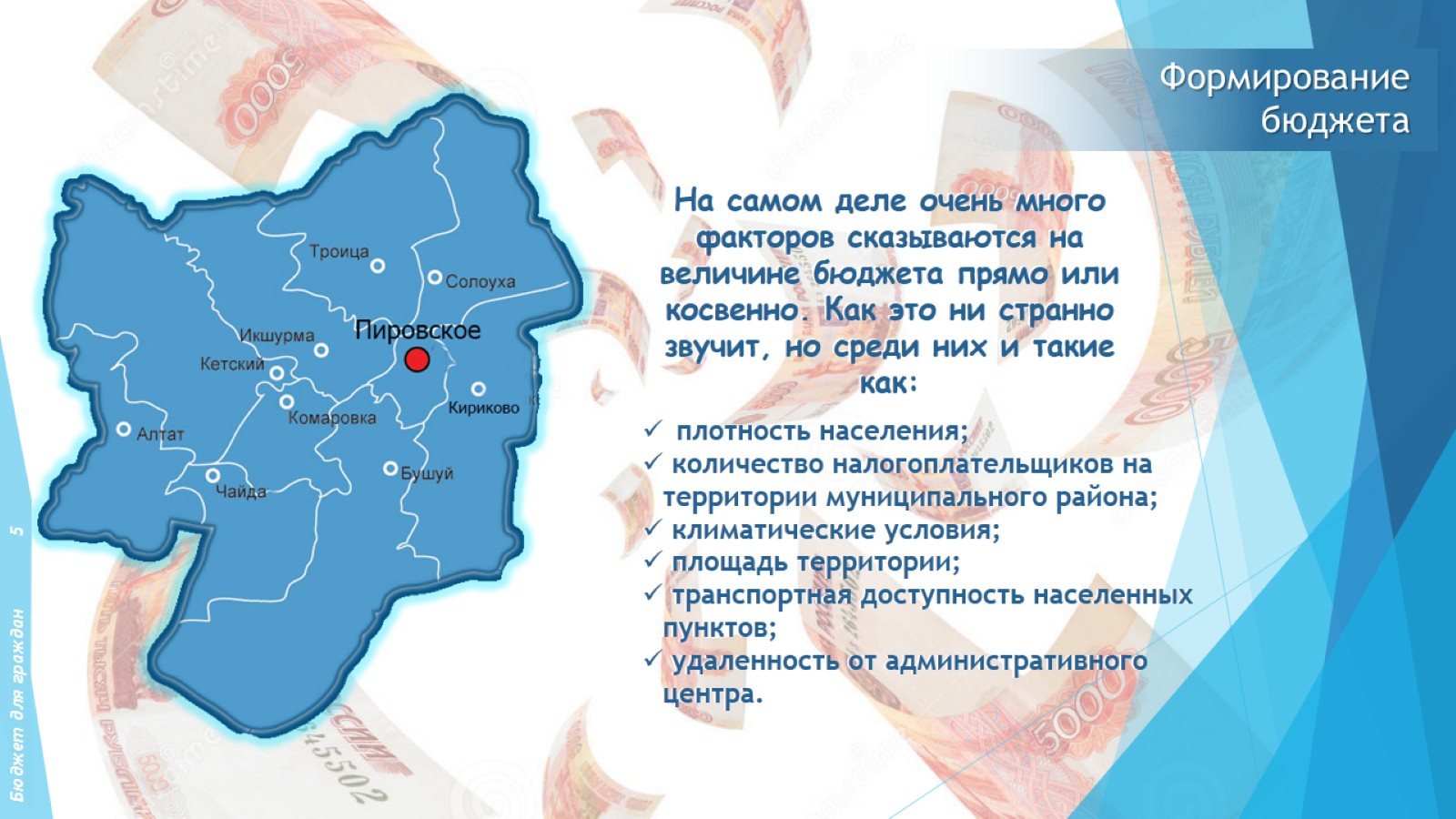 Формирование бюджета
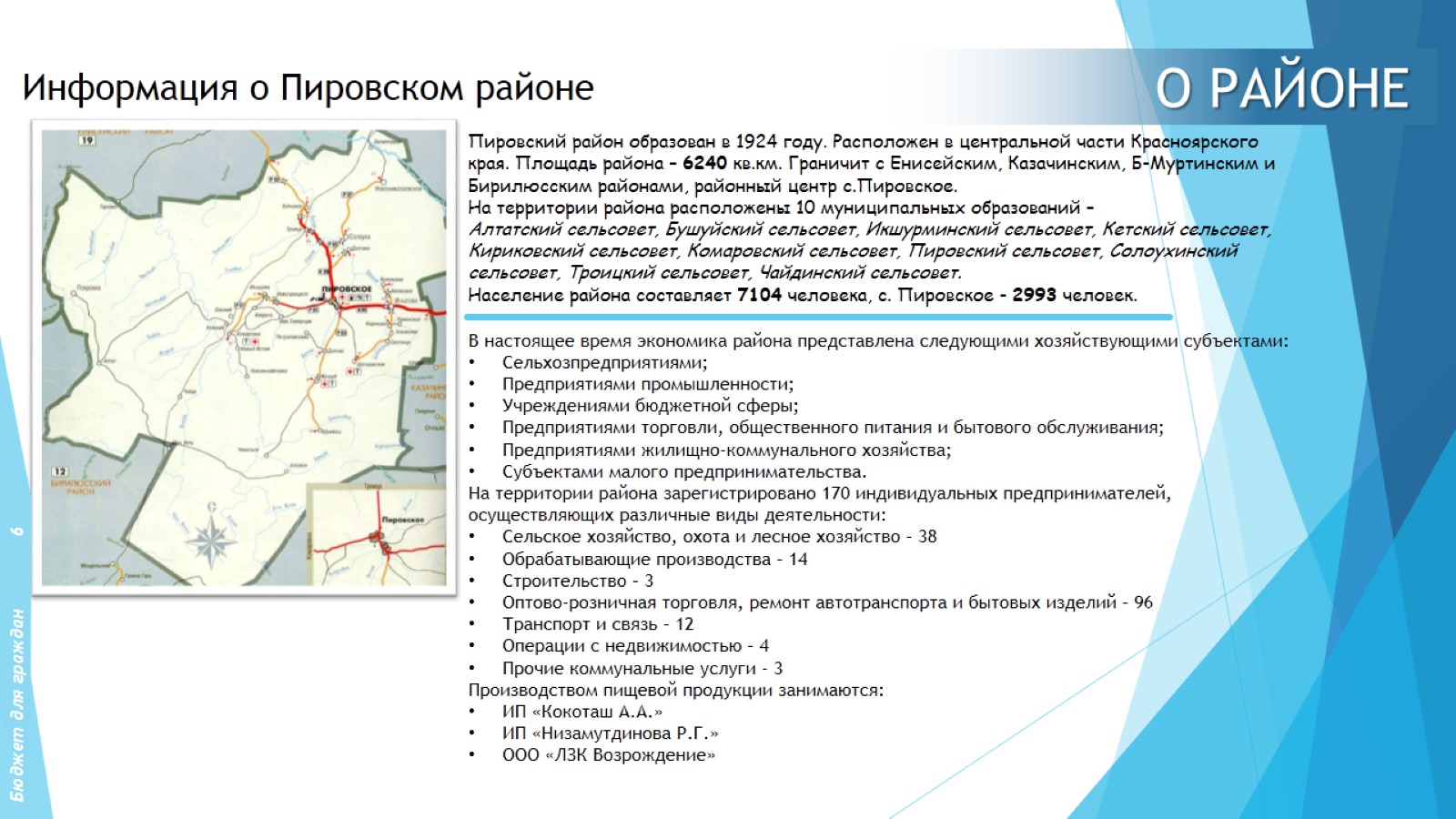 О РАЙОНЕ
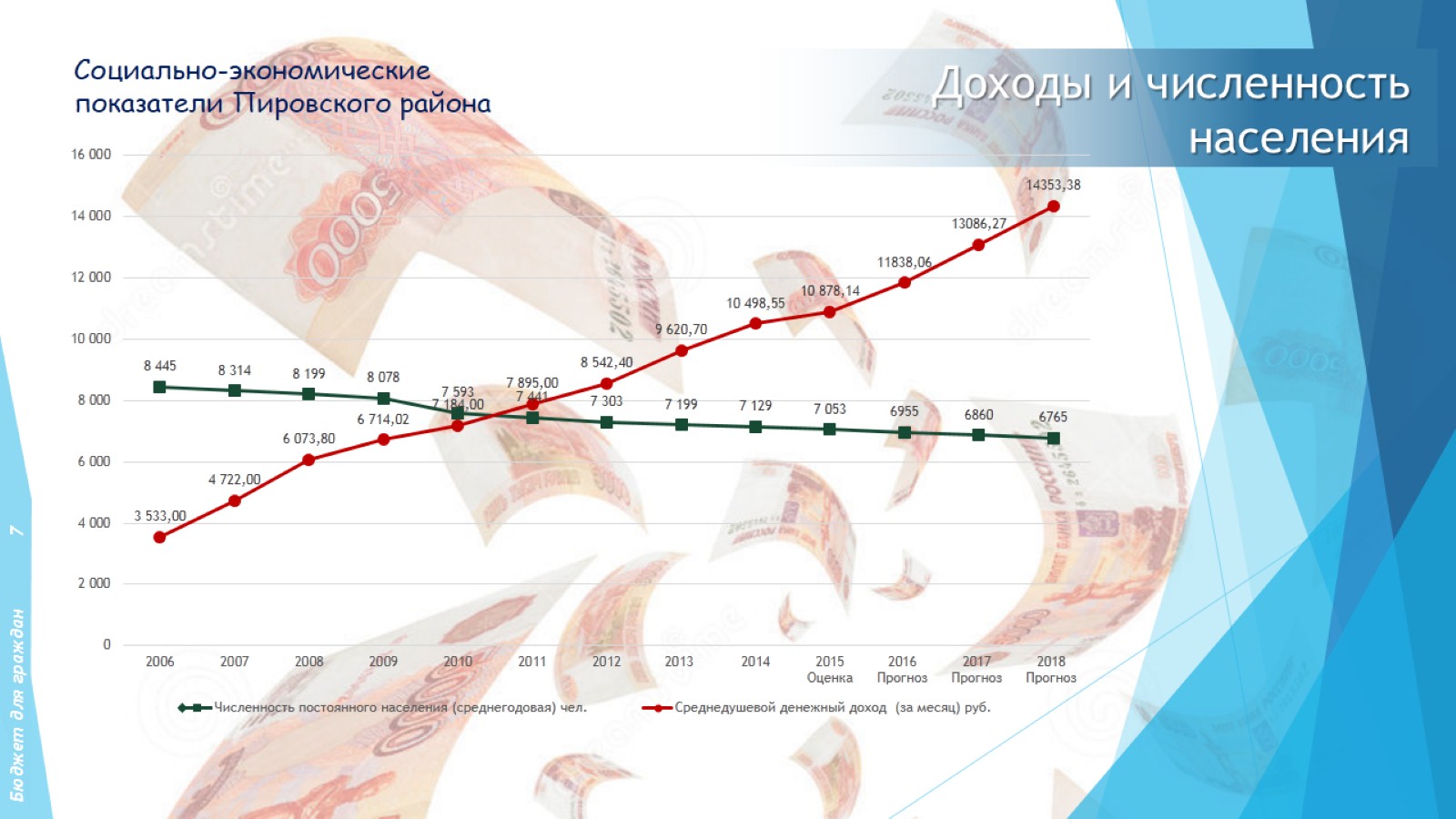 Доходы и численность населения
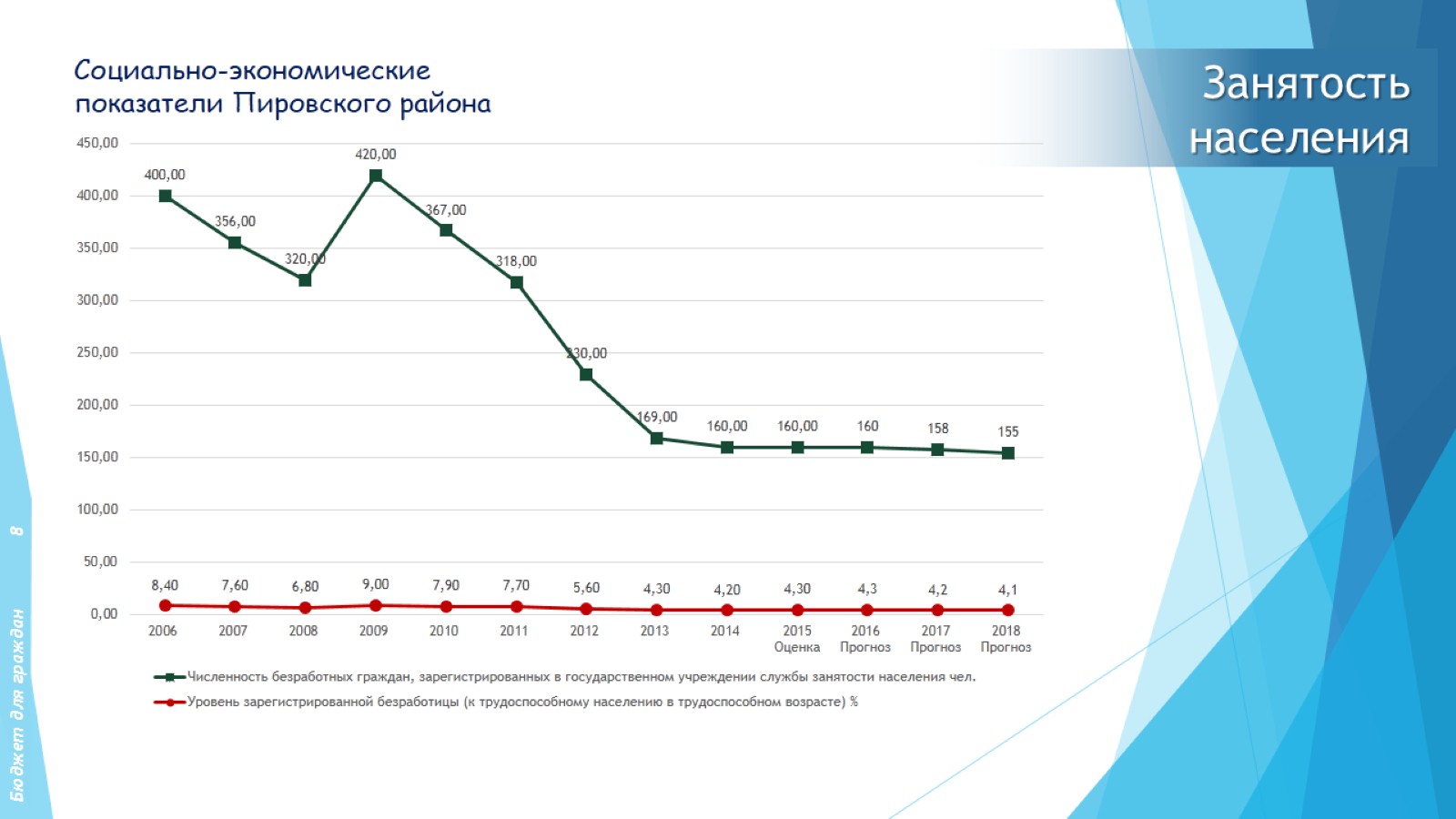 Занятость населения
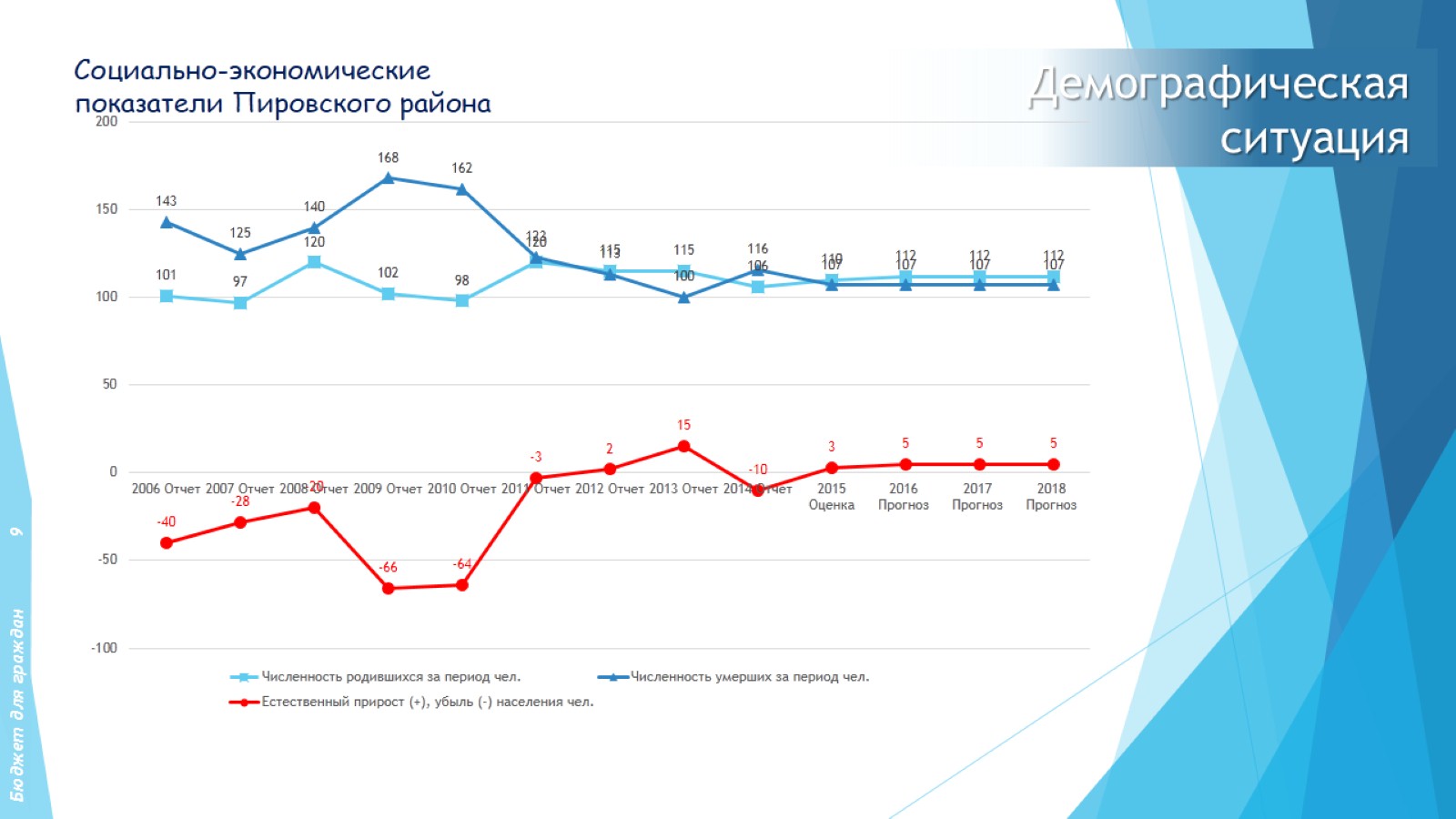 Демографическая ситуация
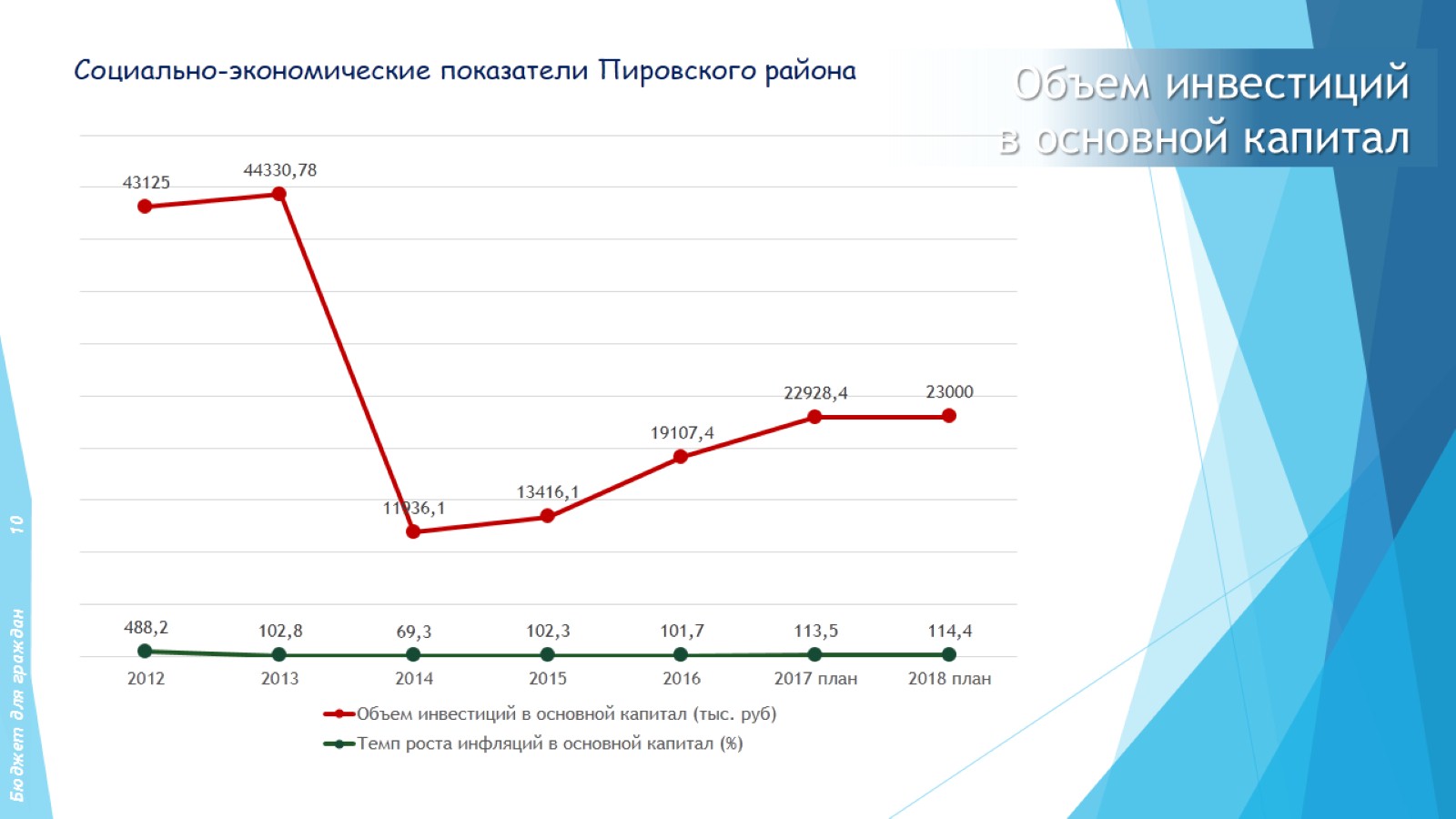 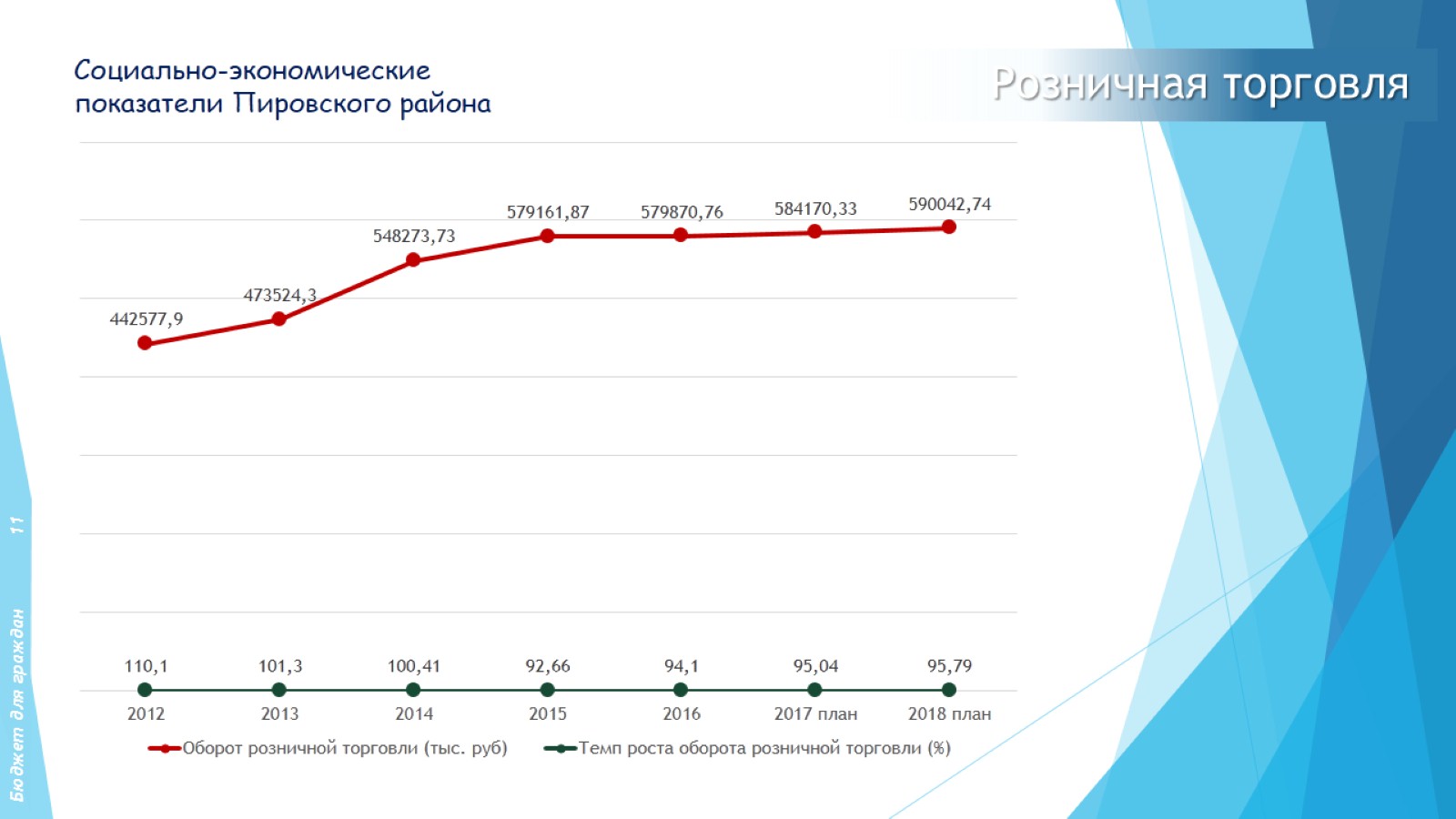 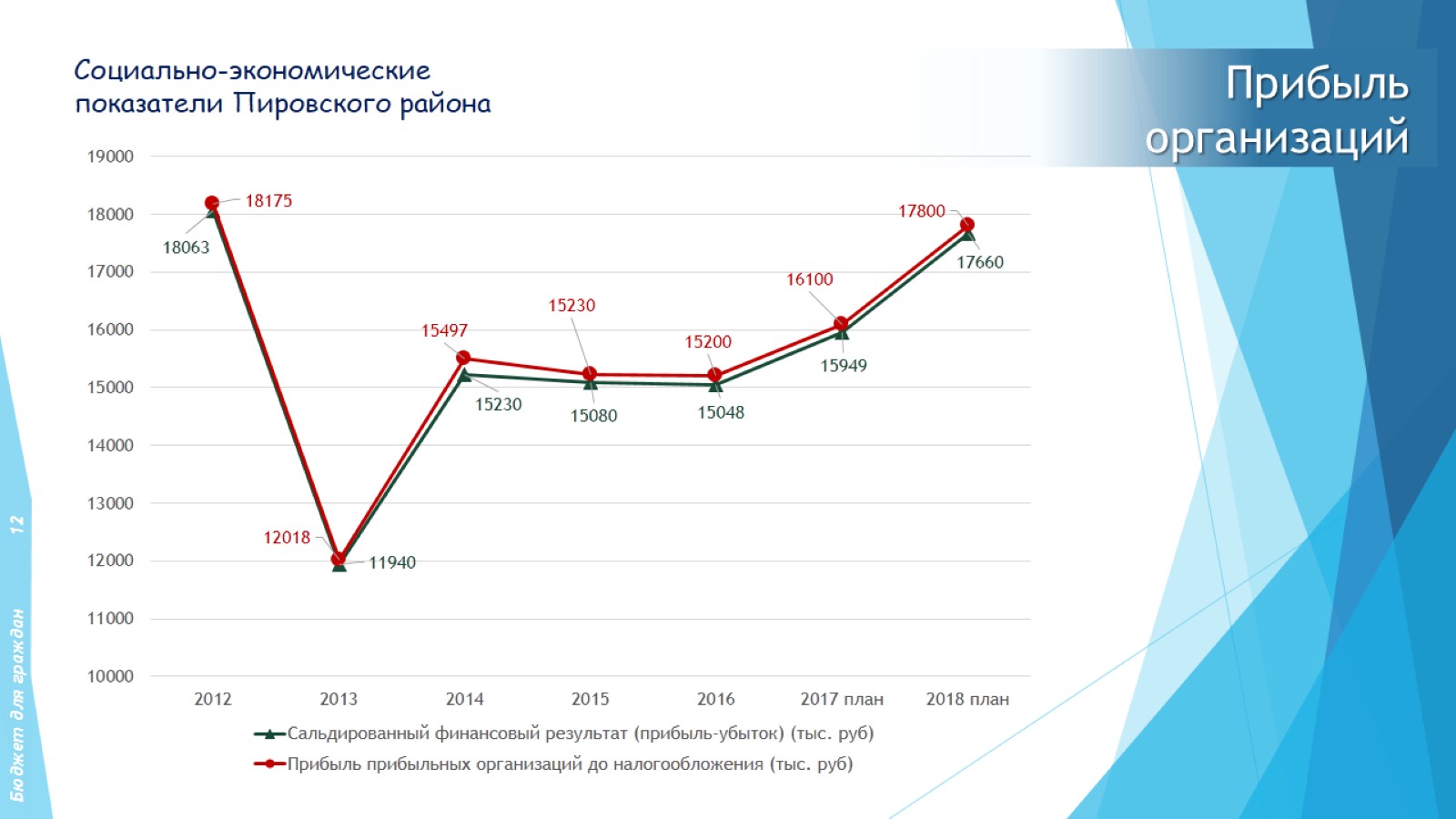 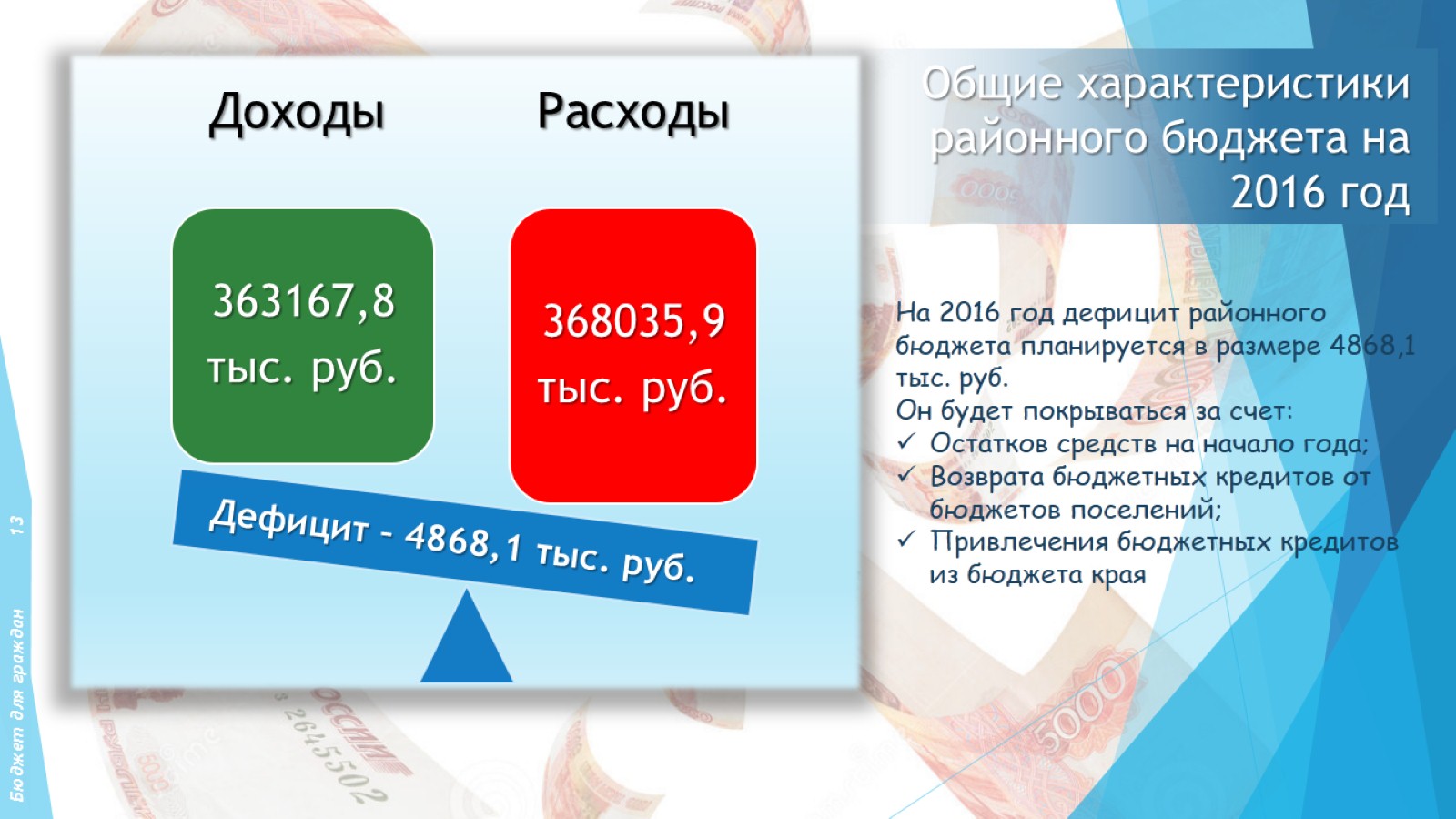 Общие характеристики районного бюджета на 2016 год
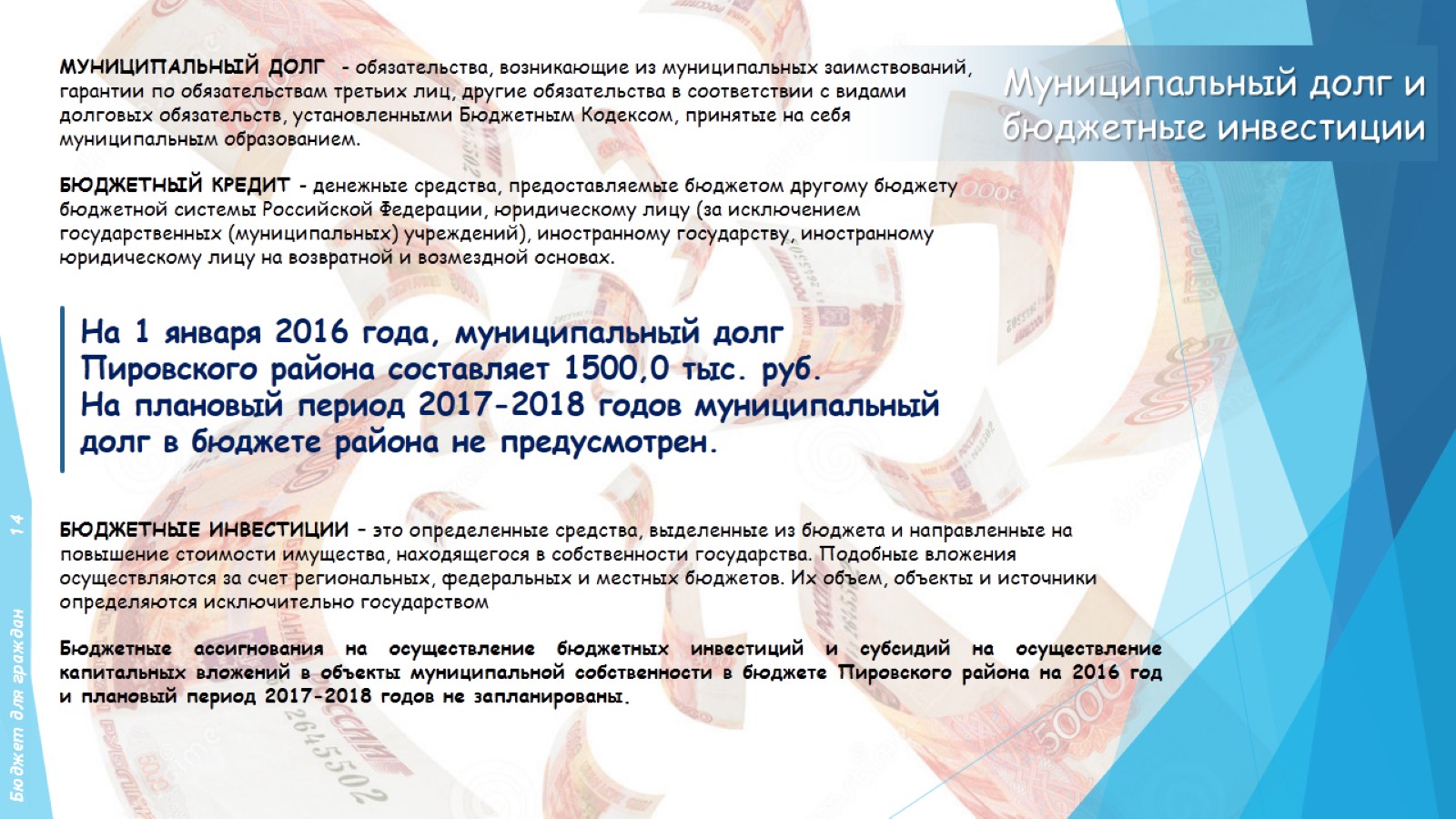 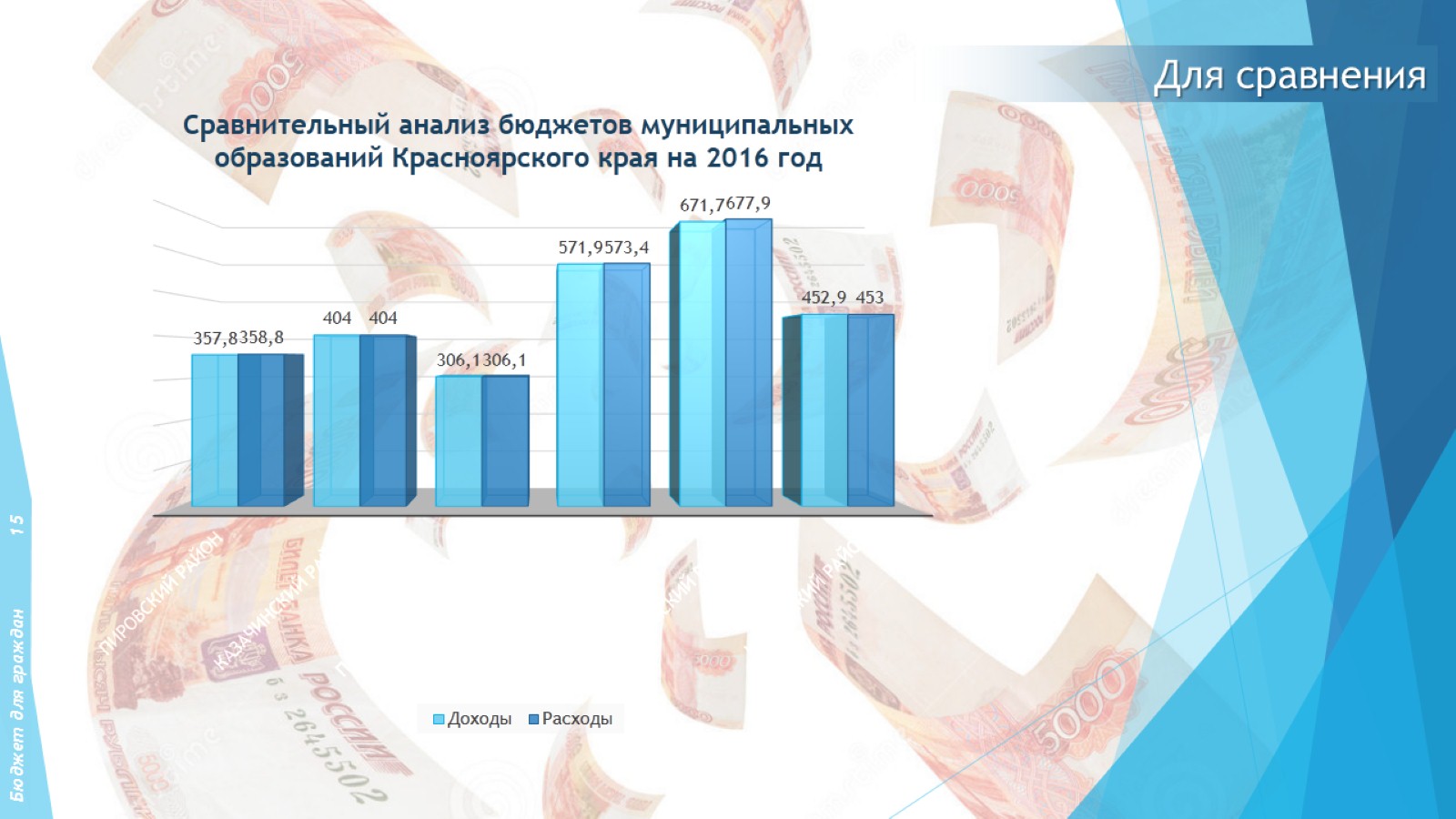 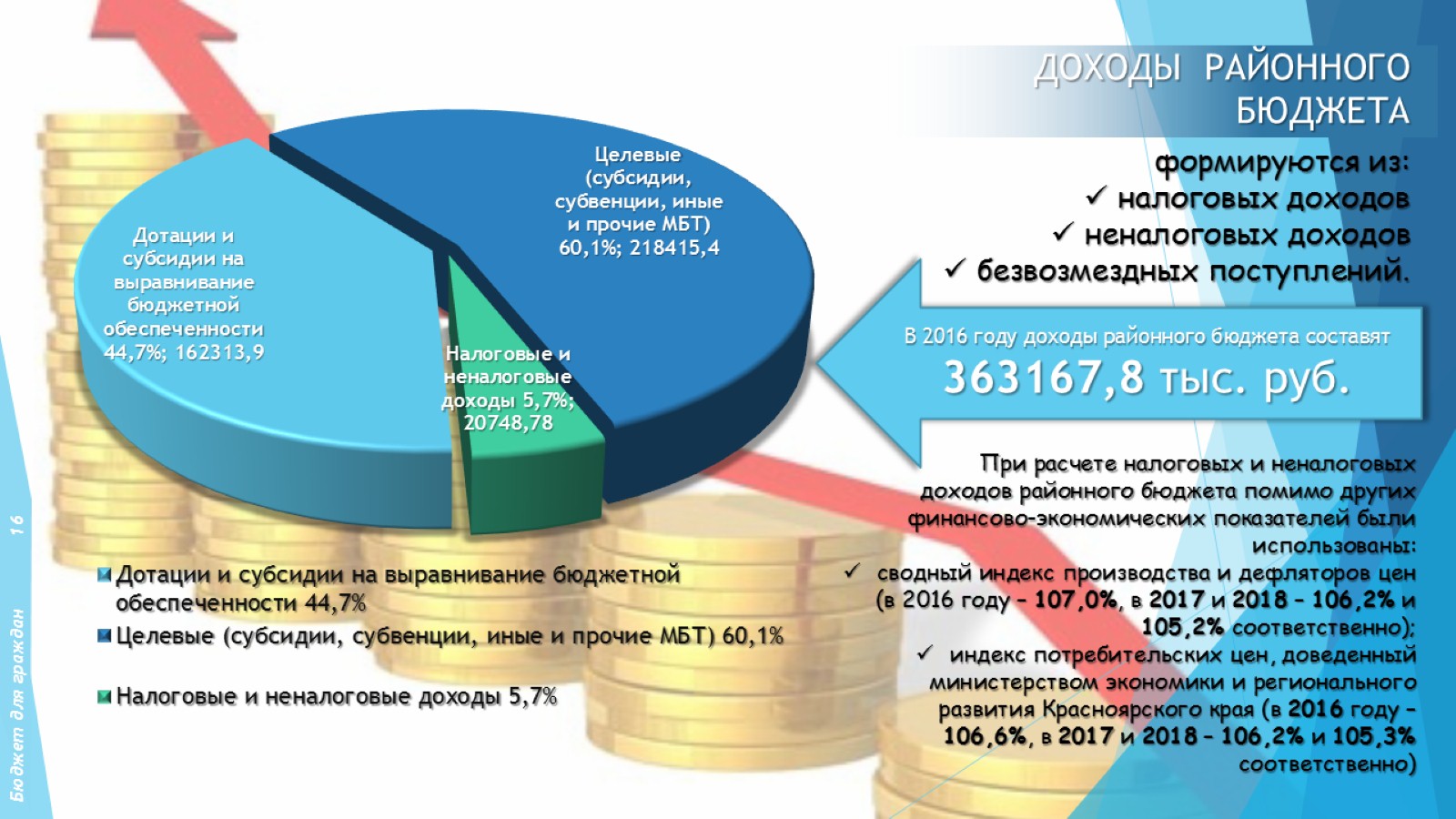 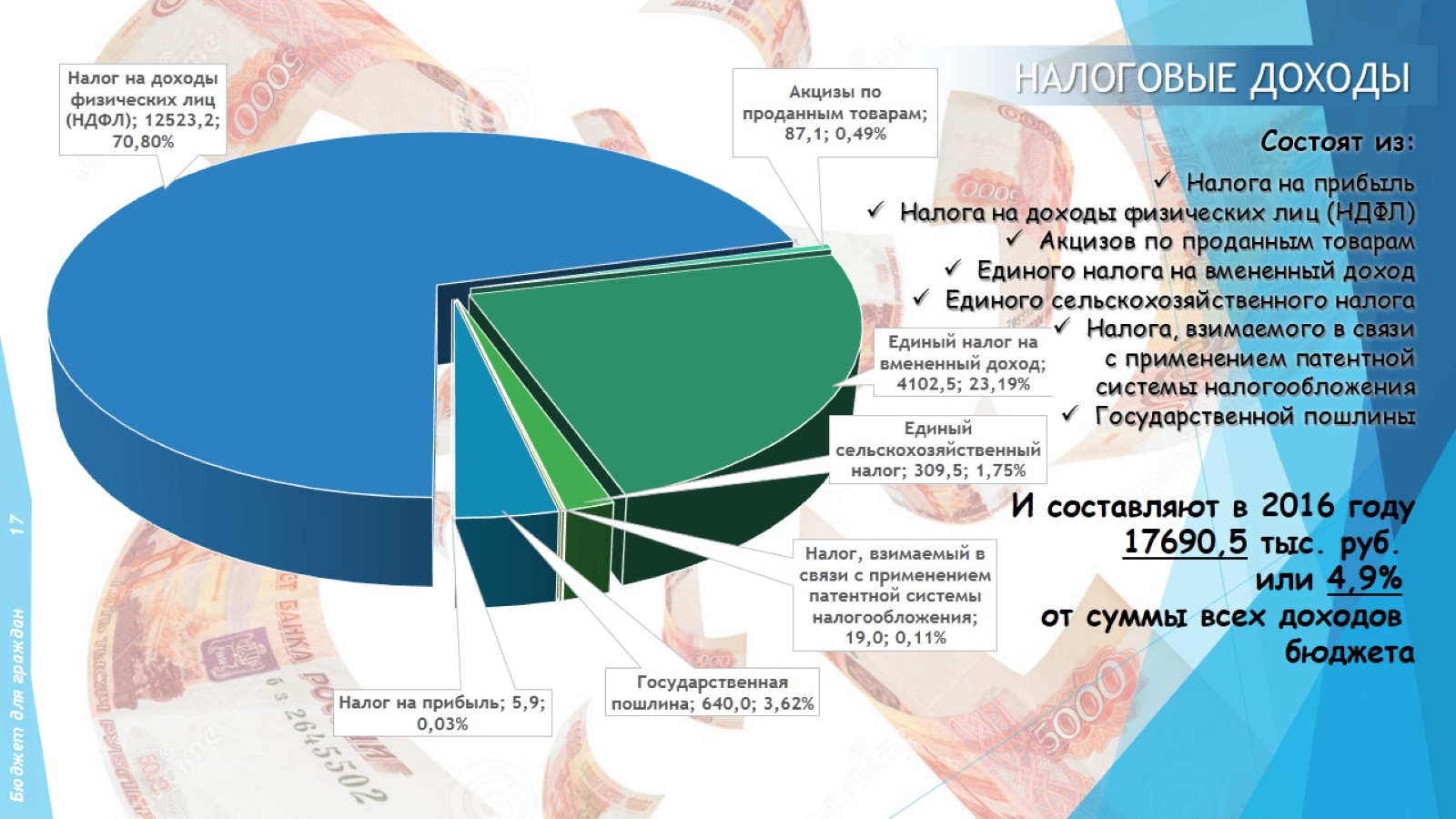 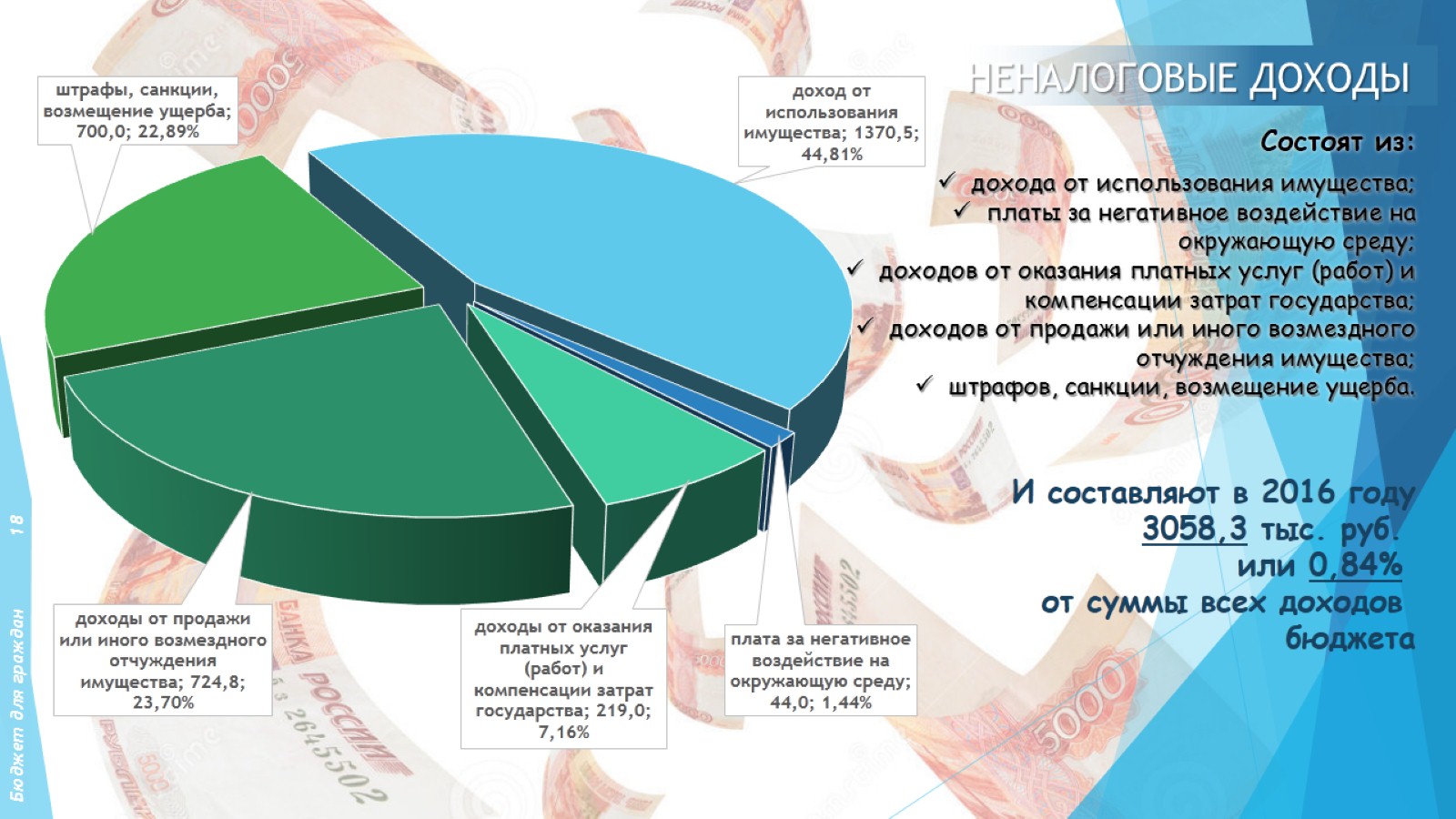 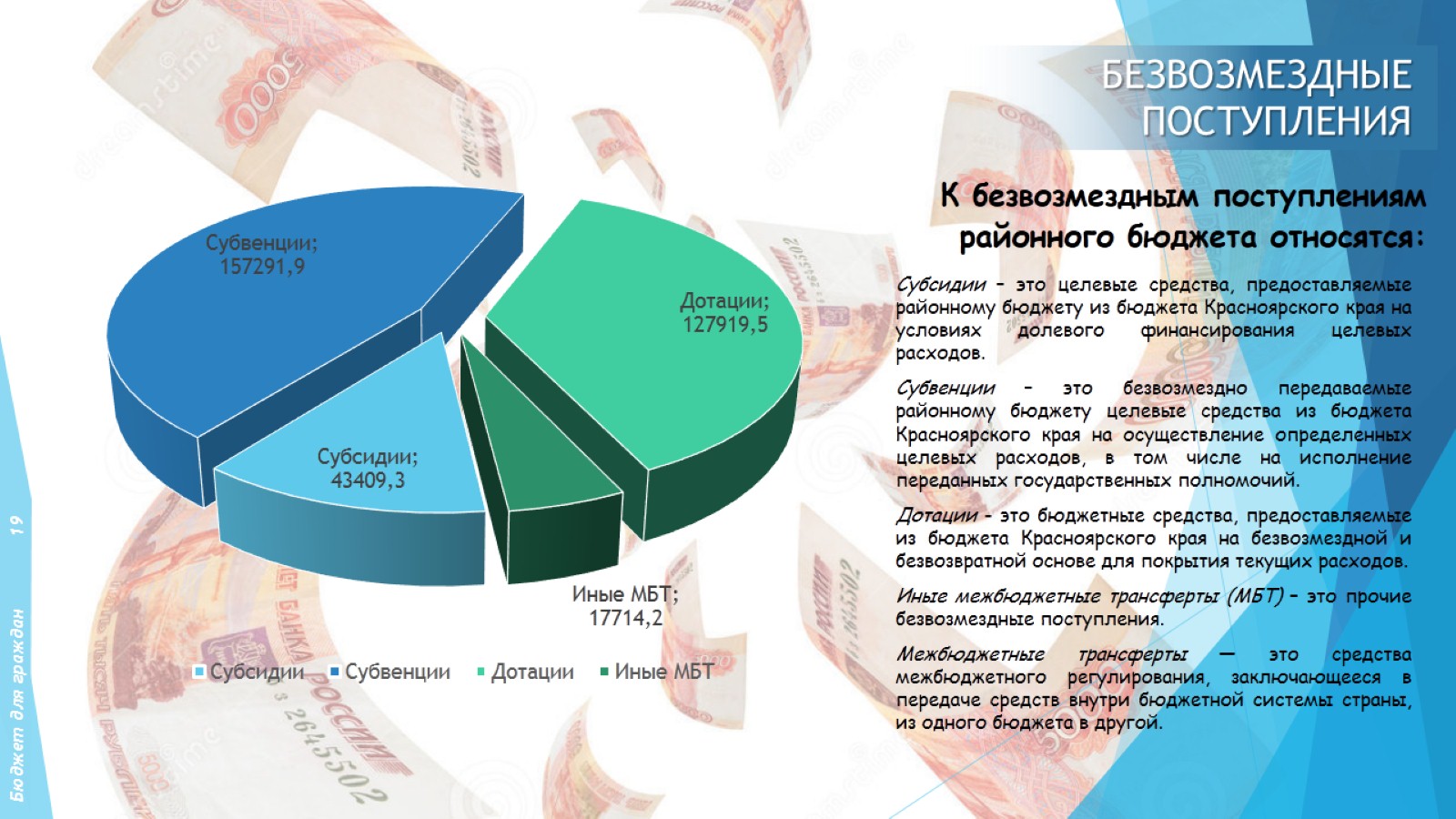 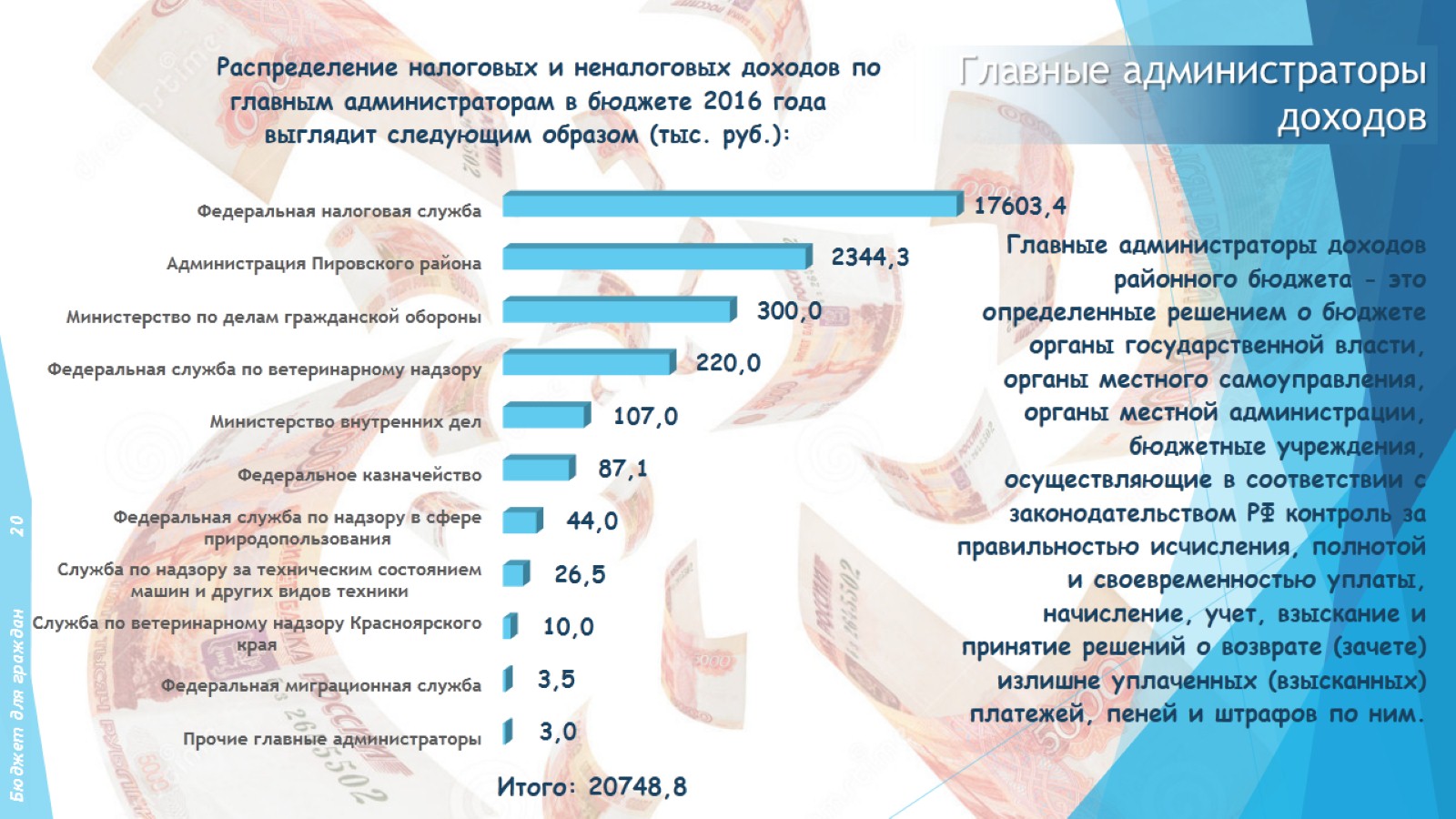 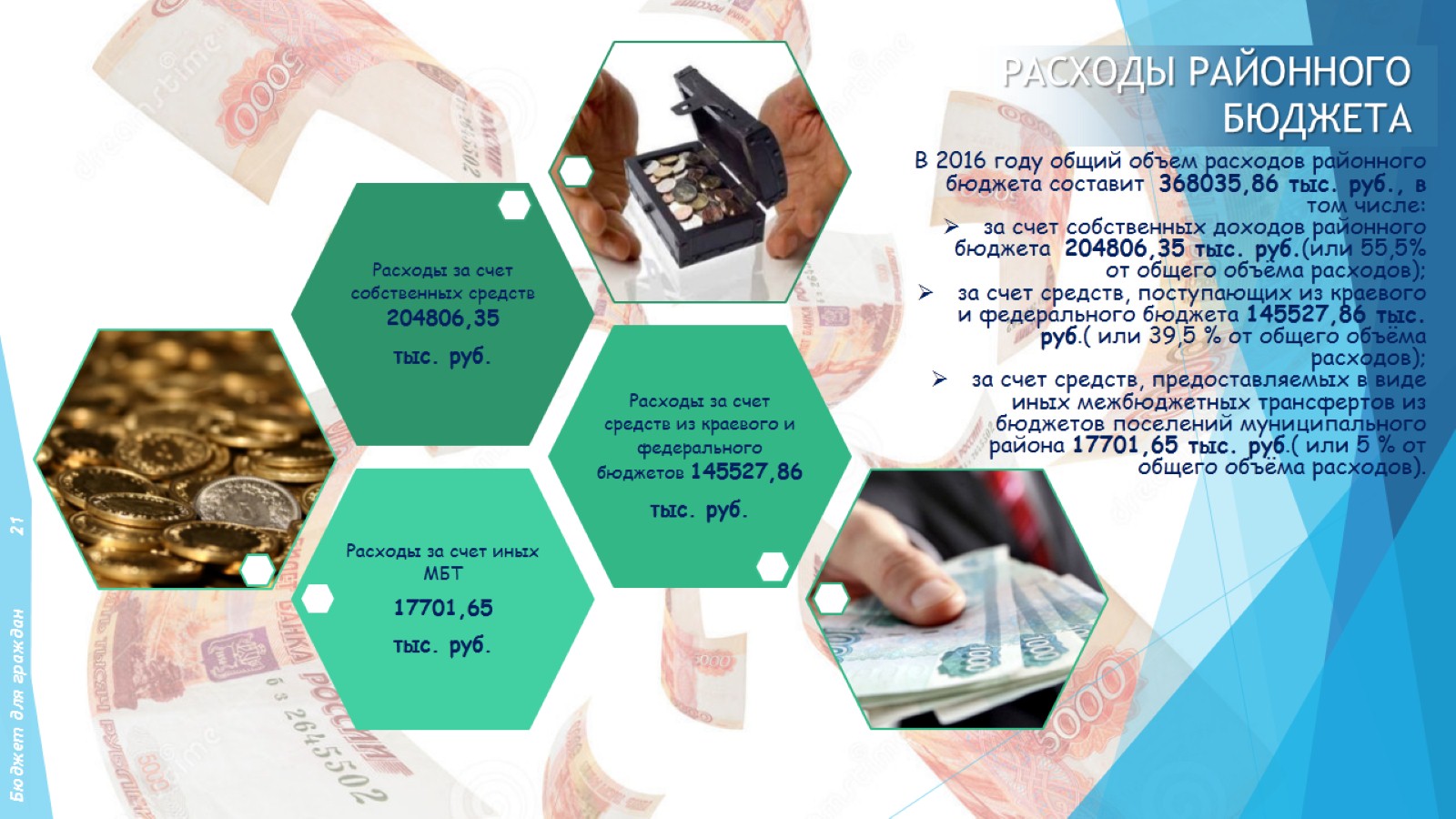 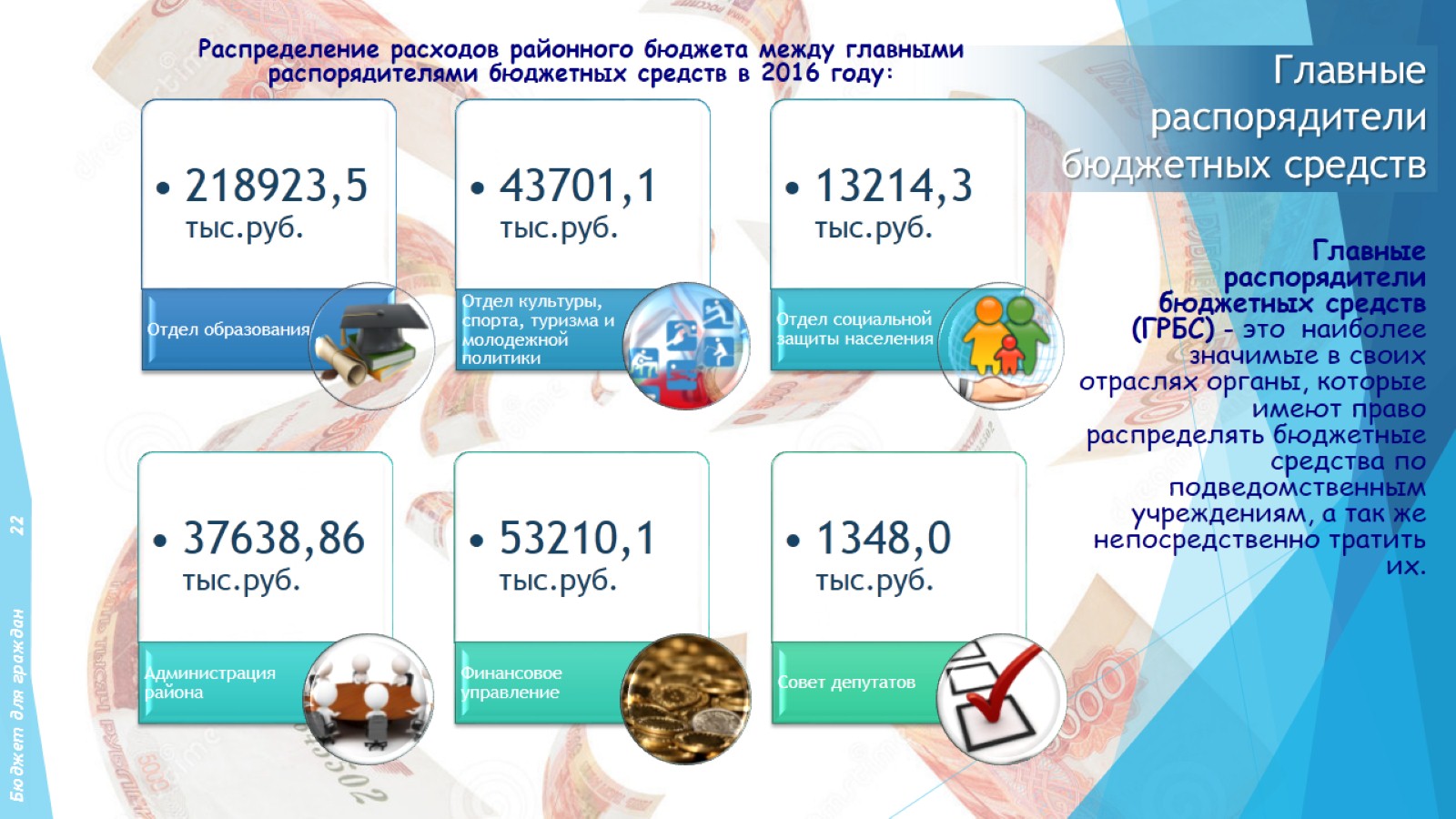 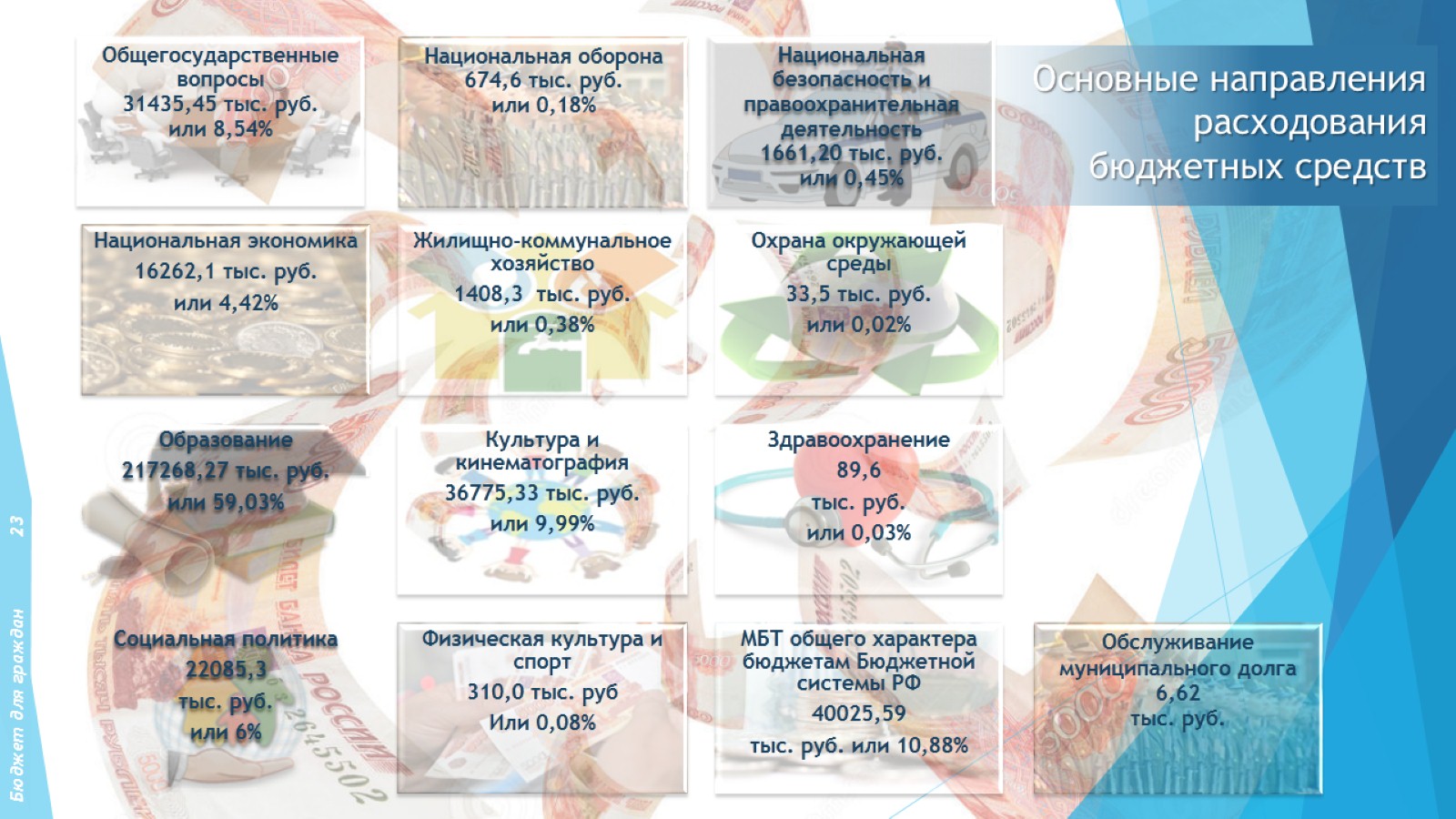 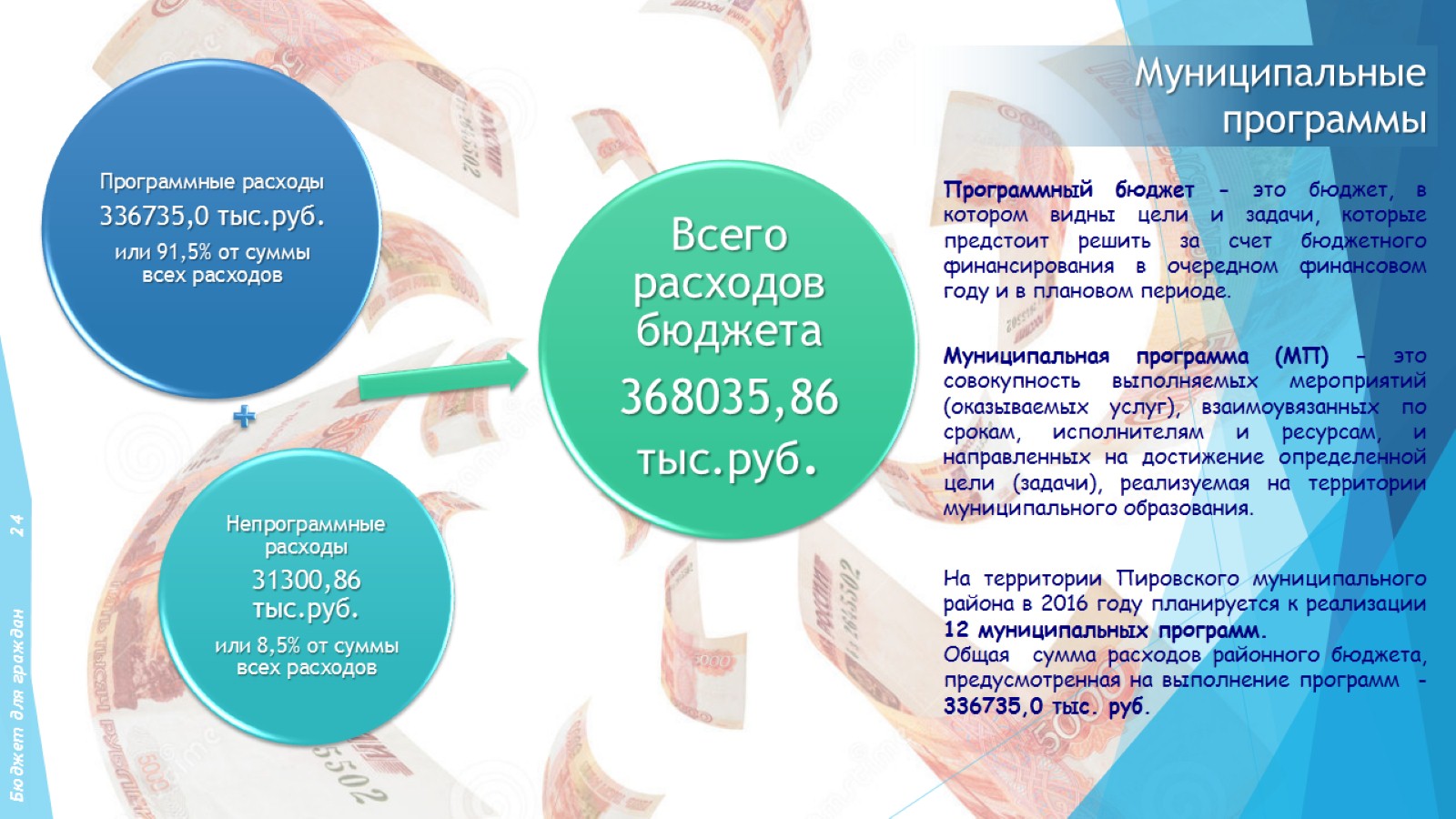 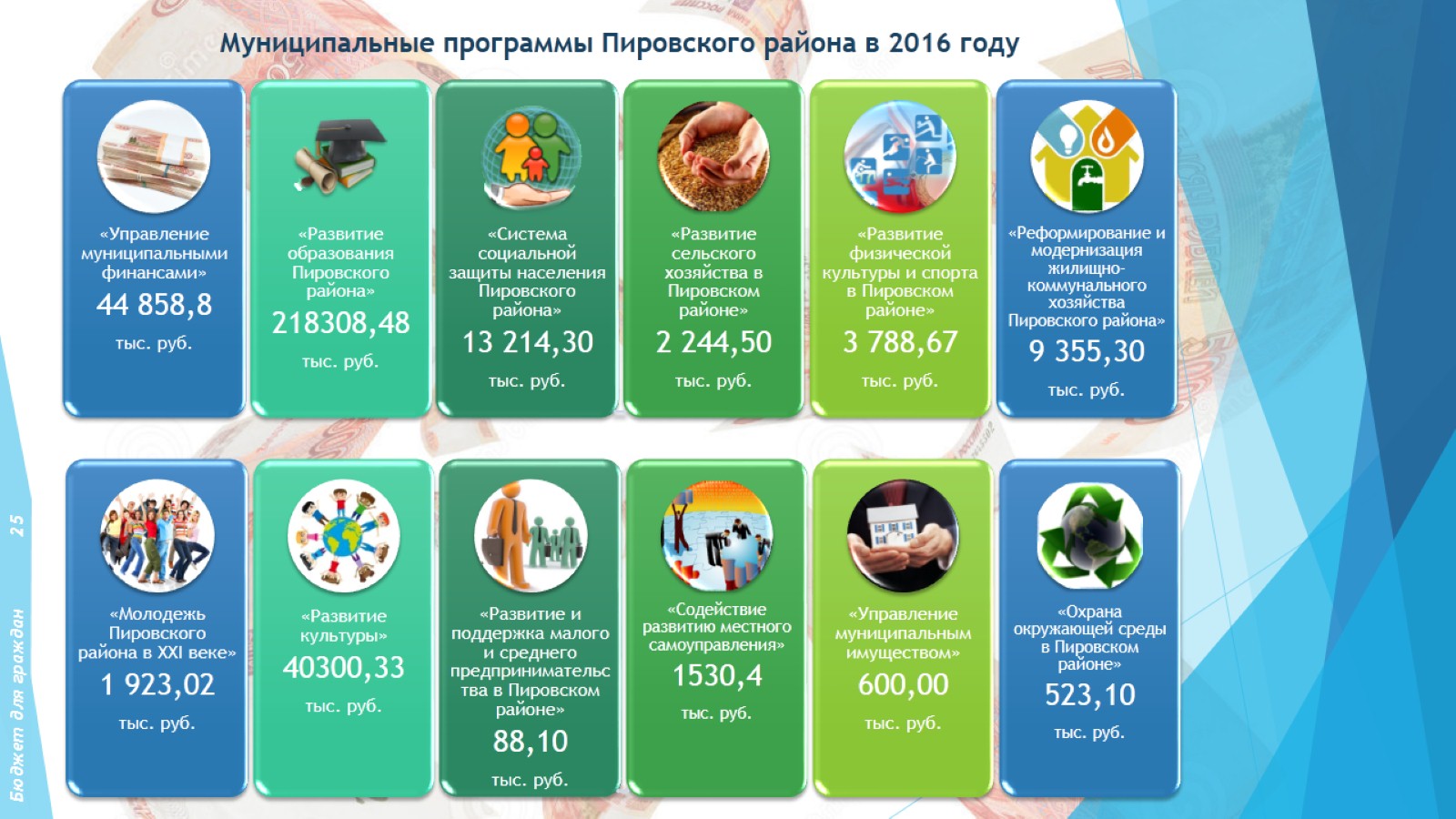 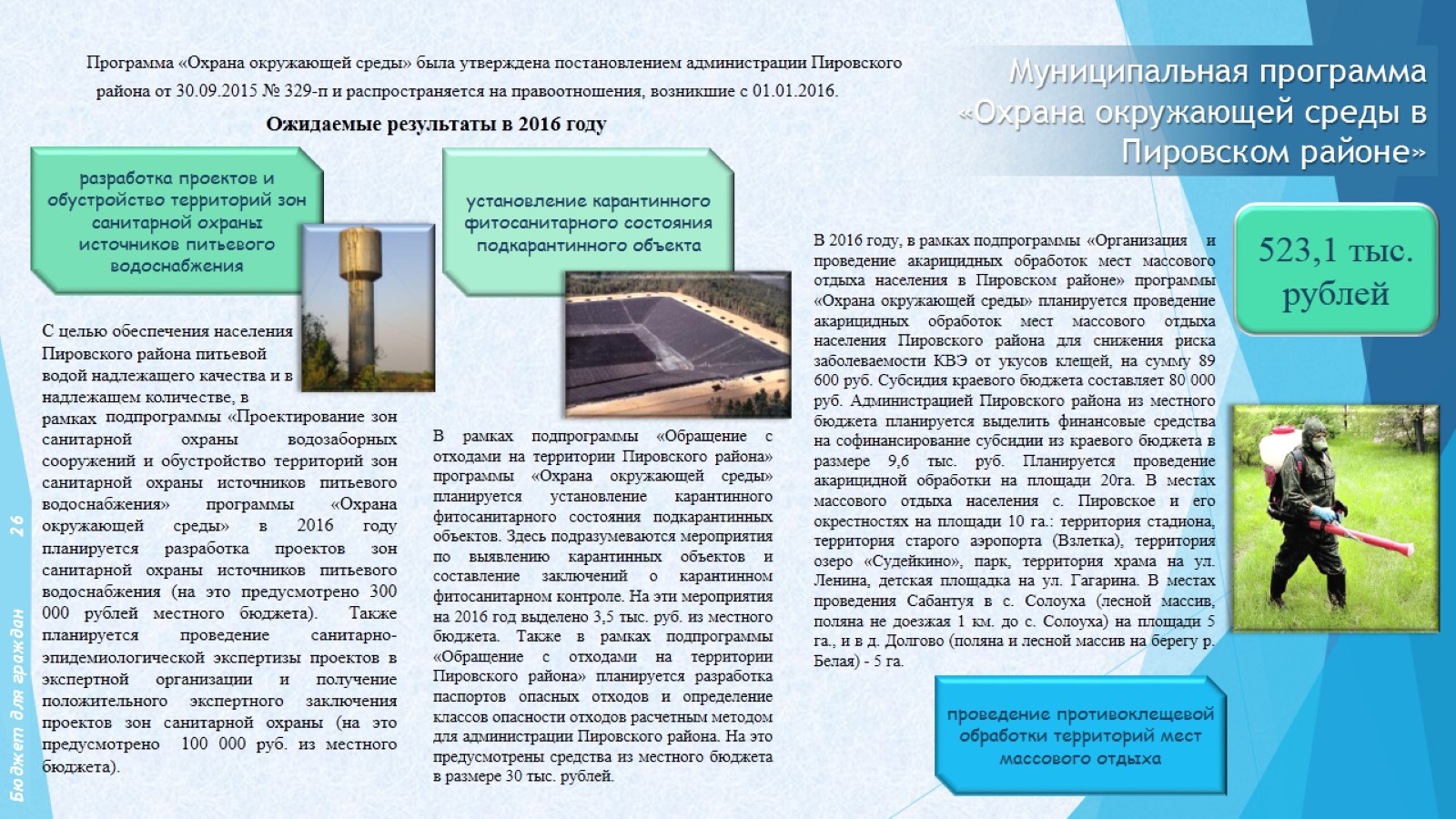 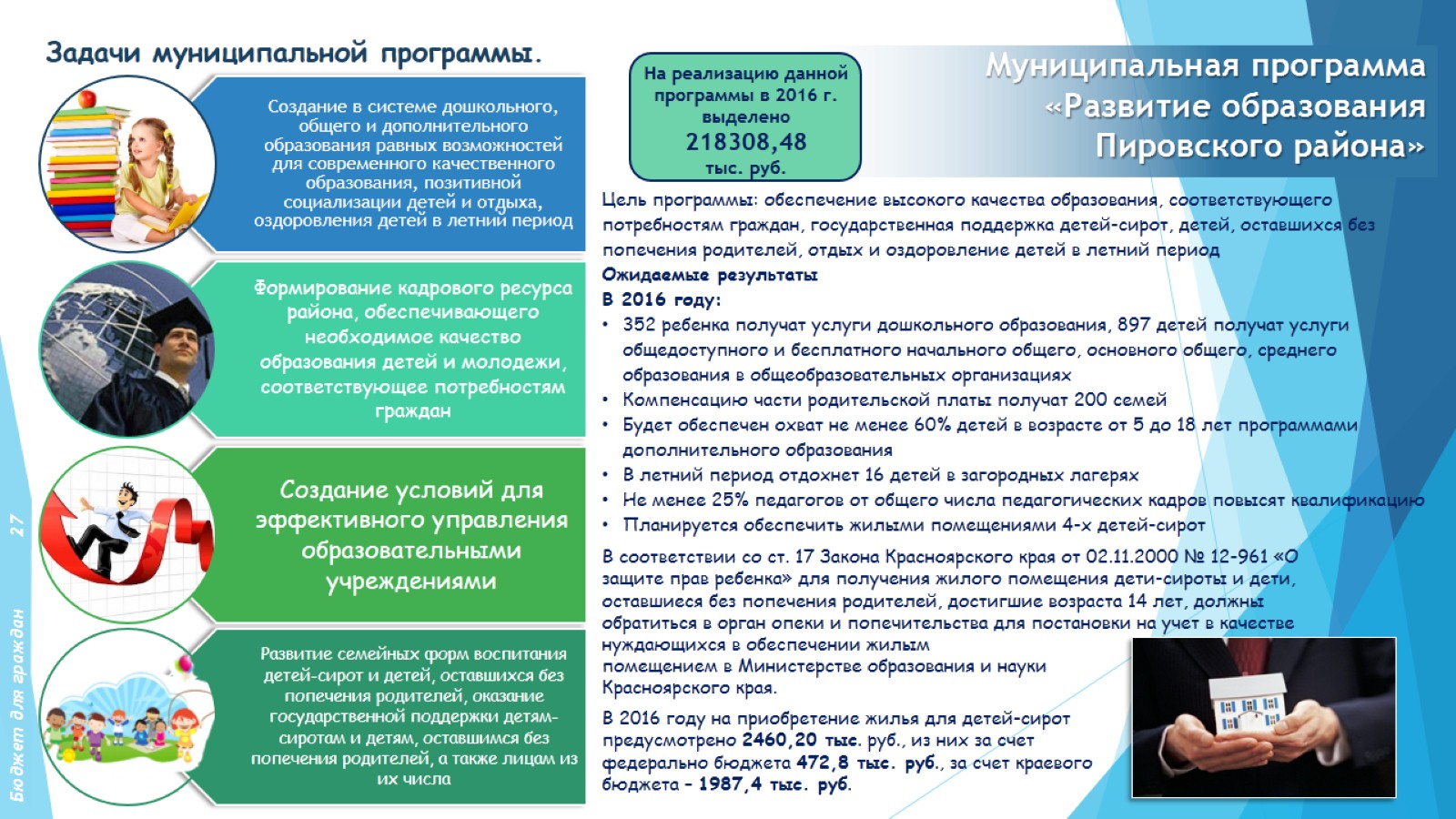 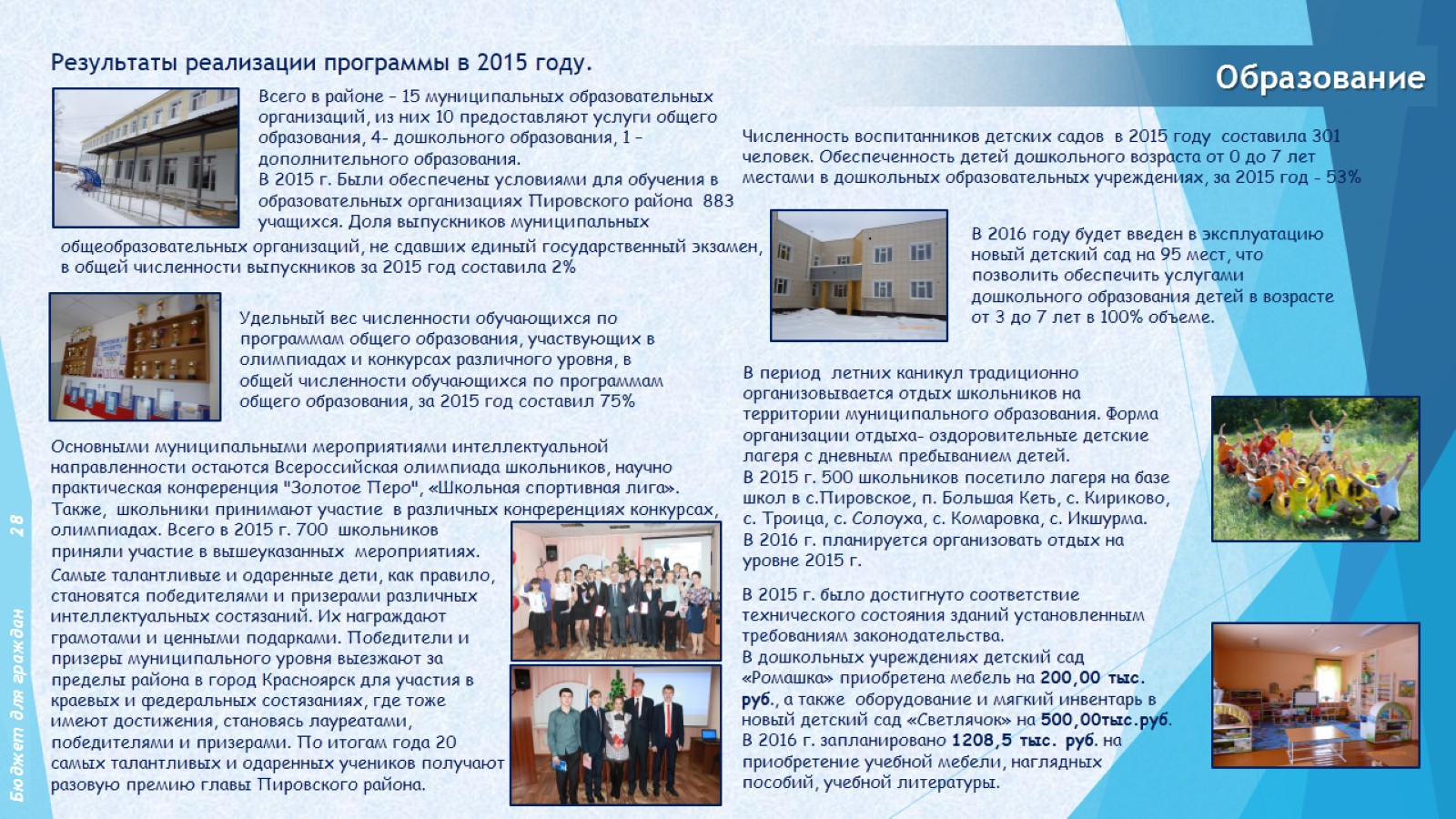 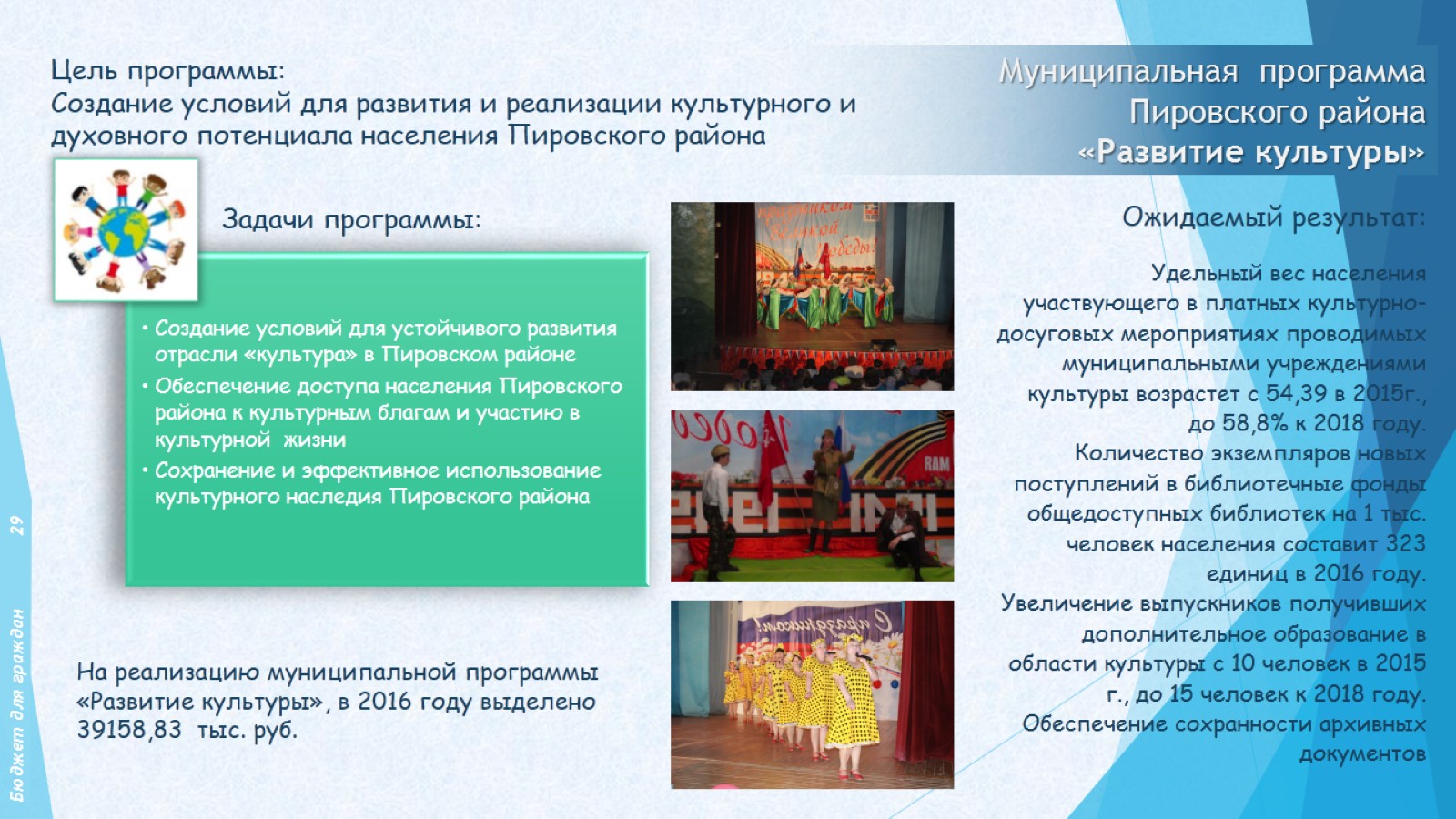 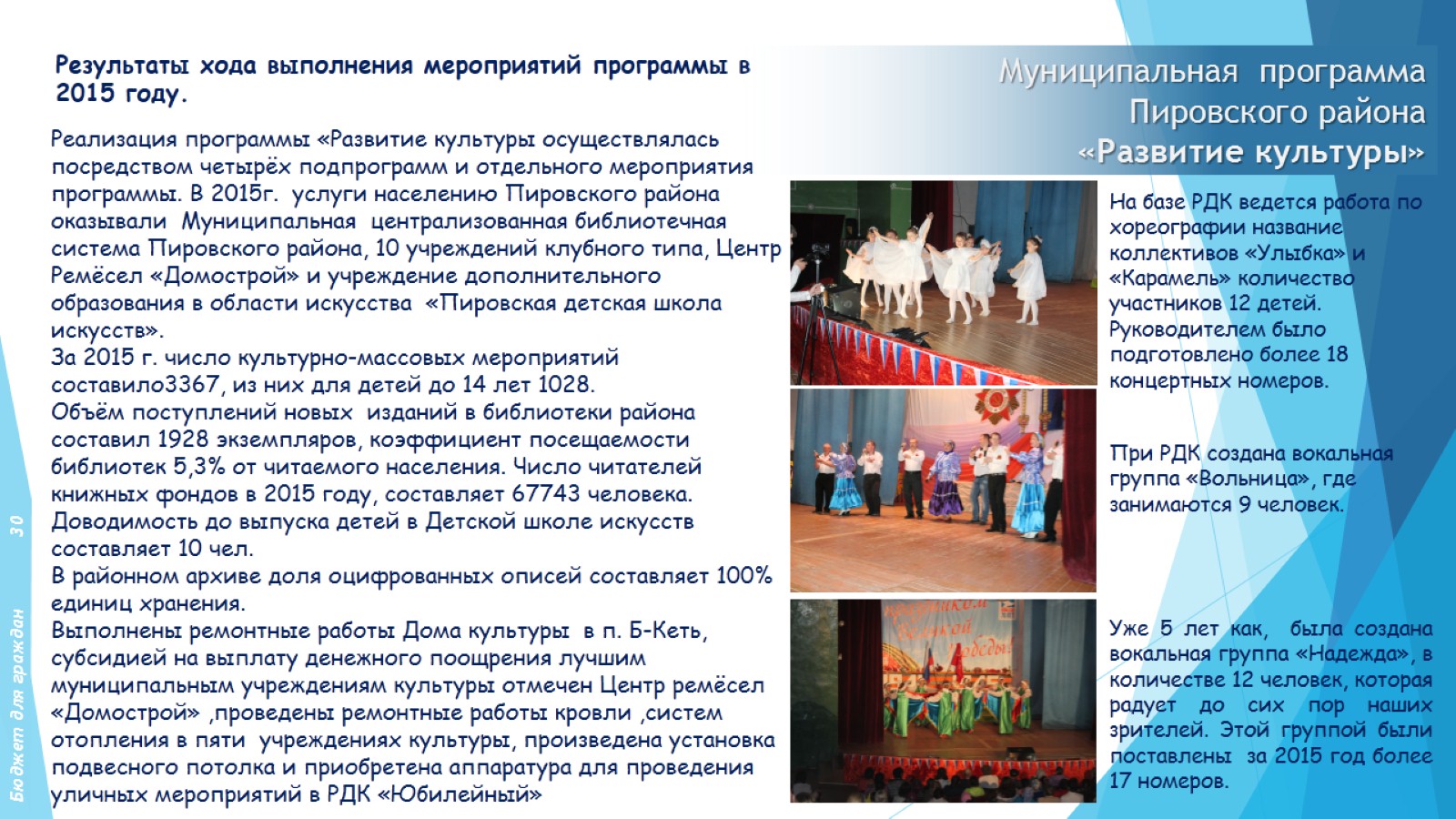 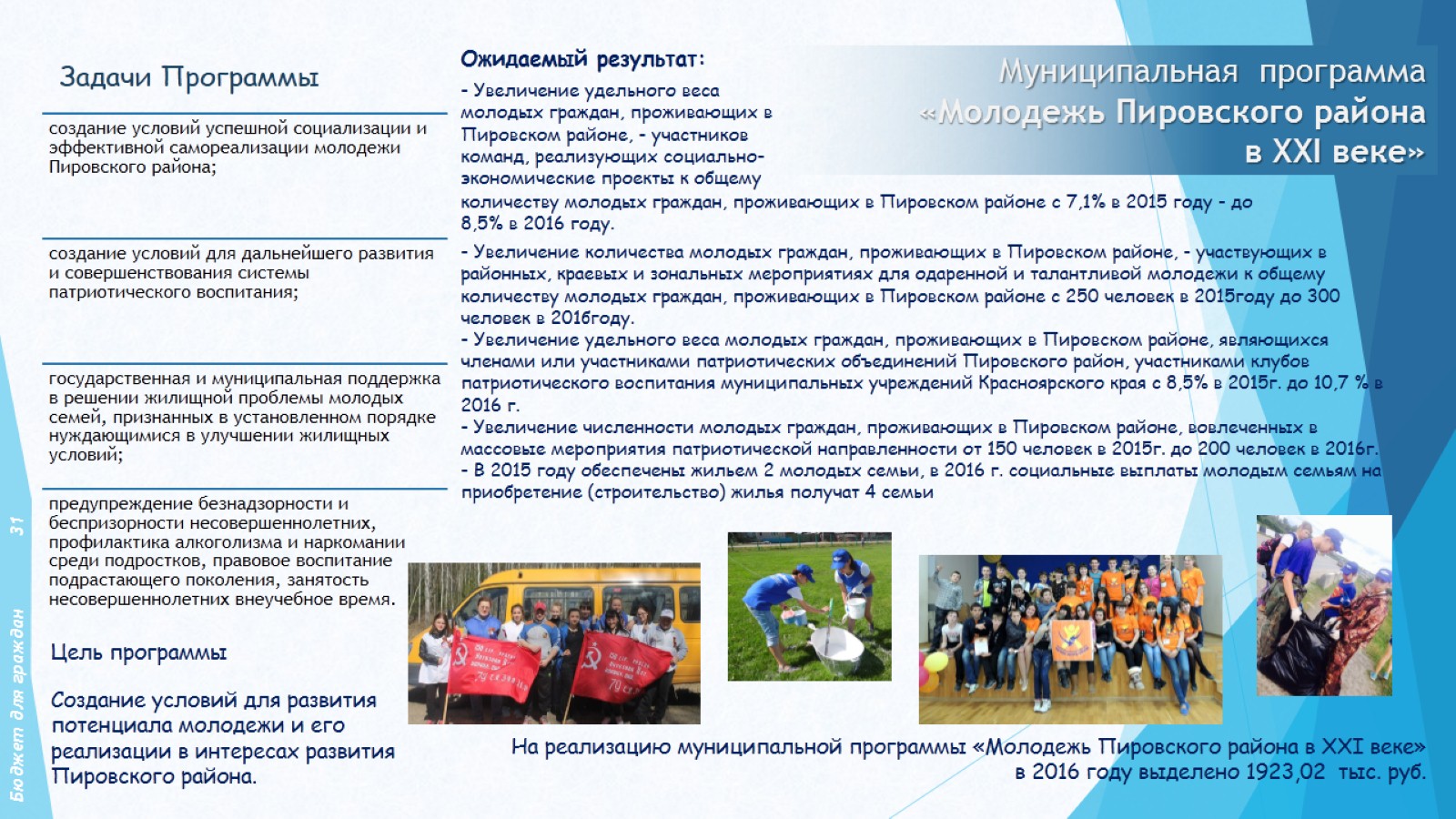 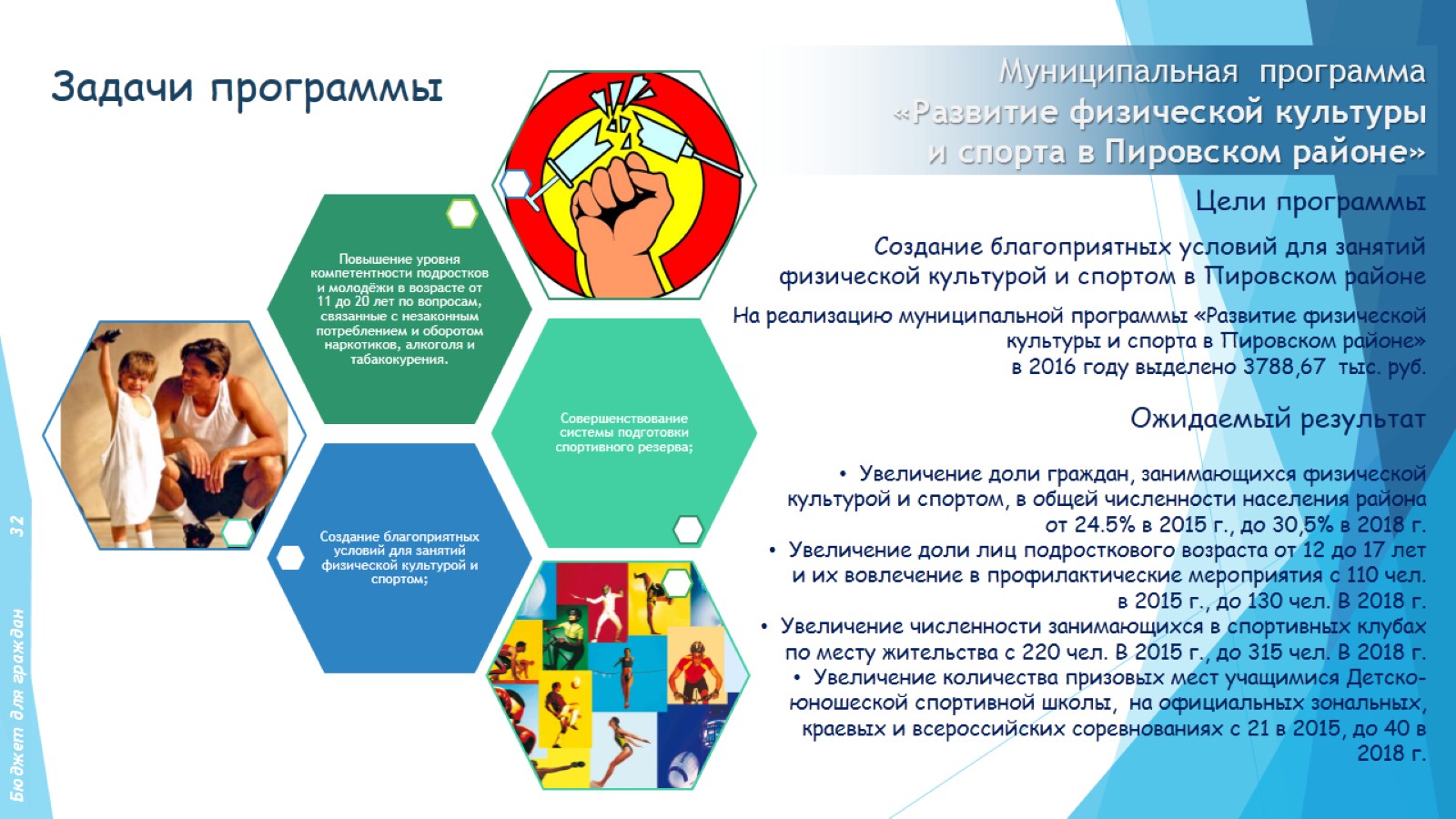 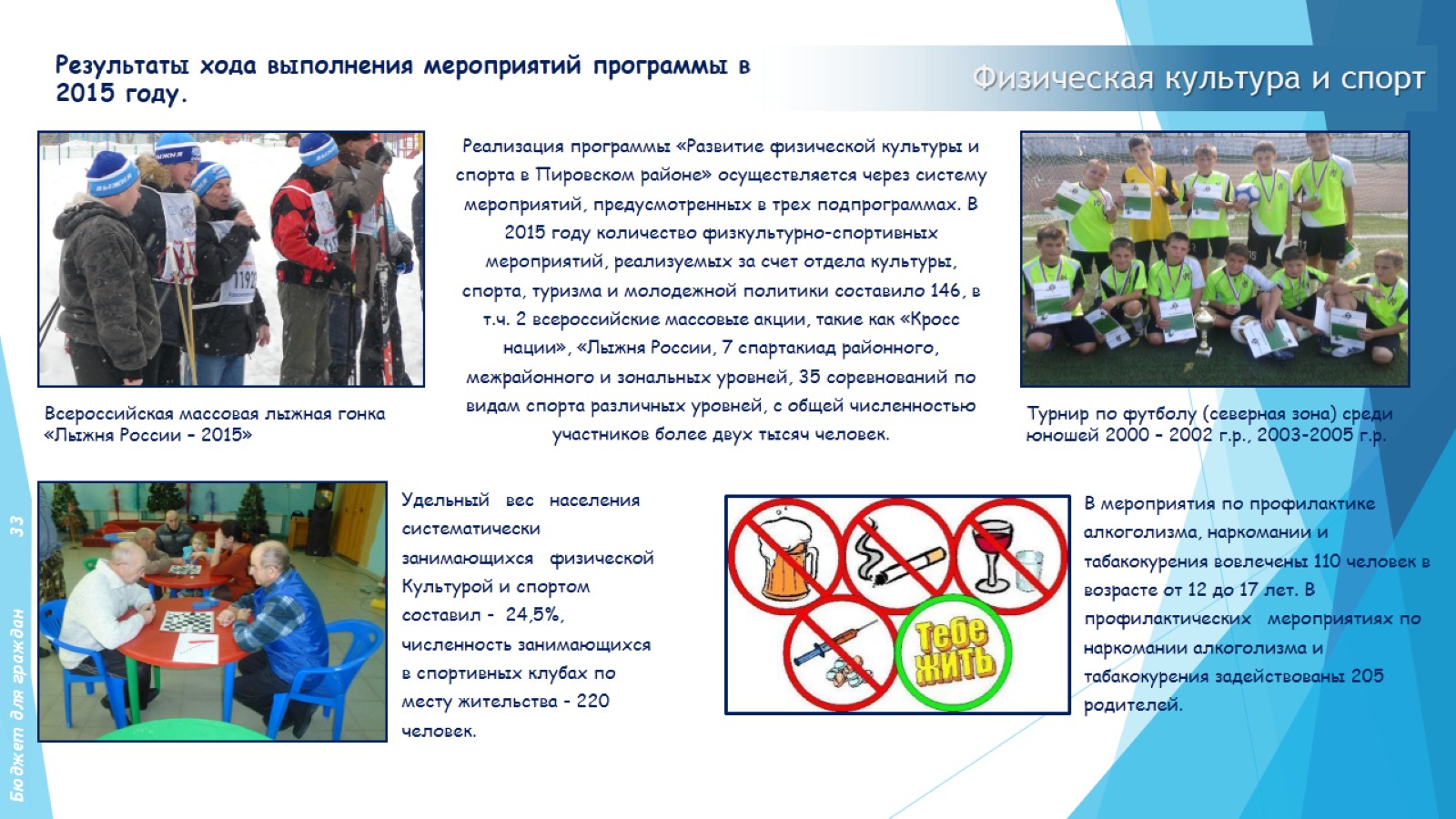 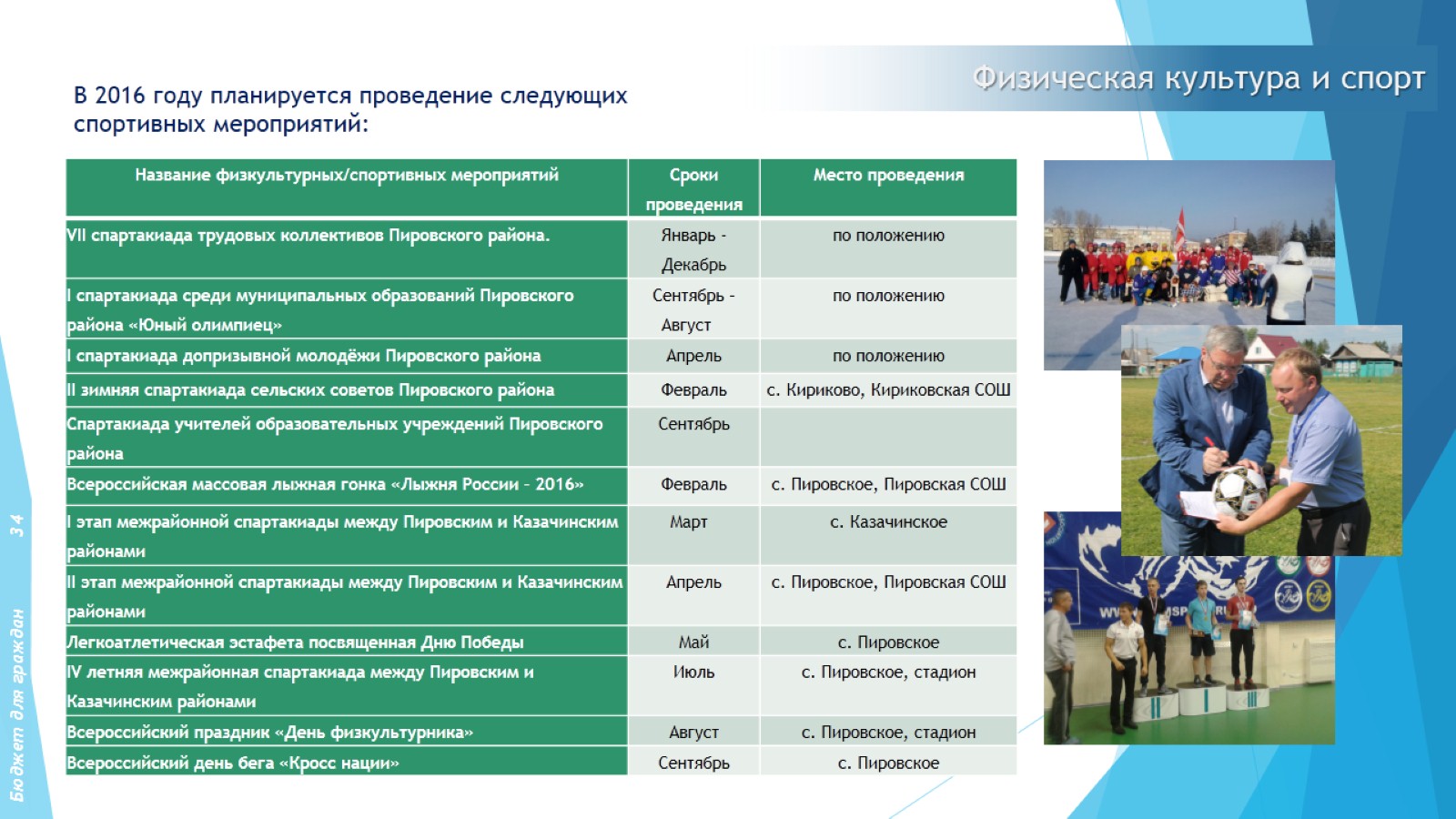 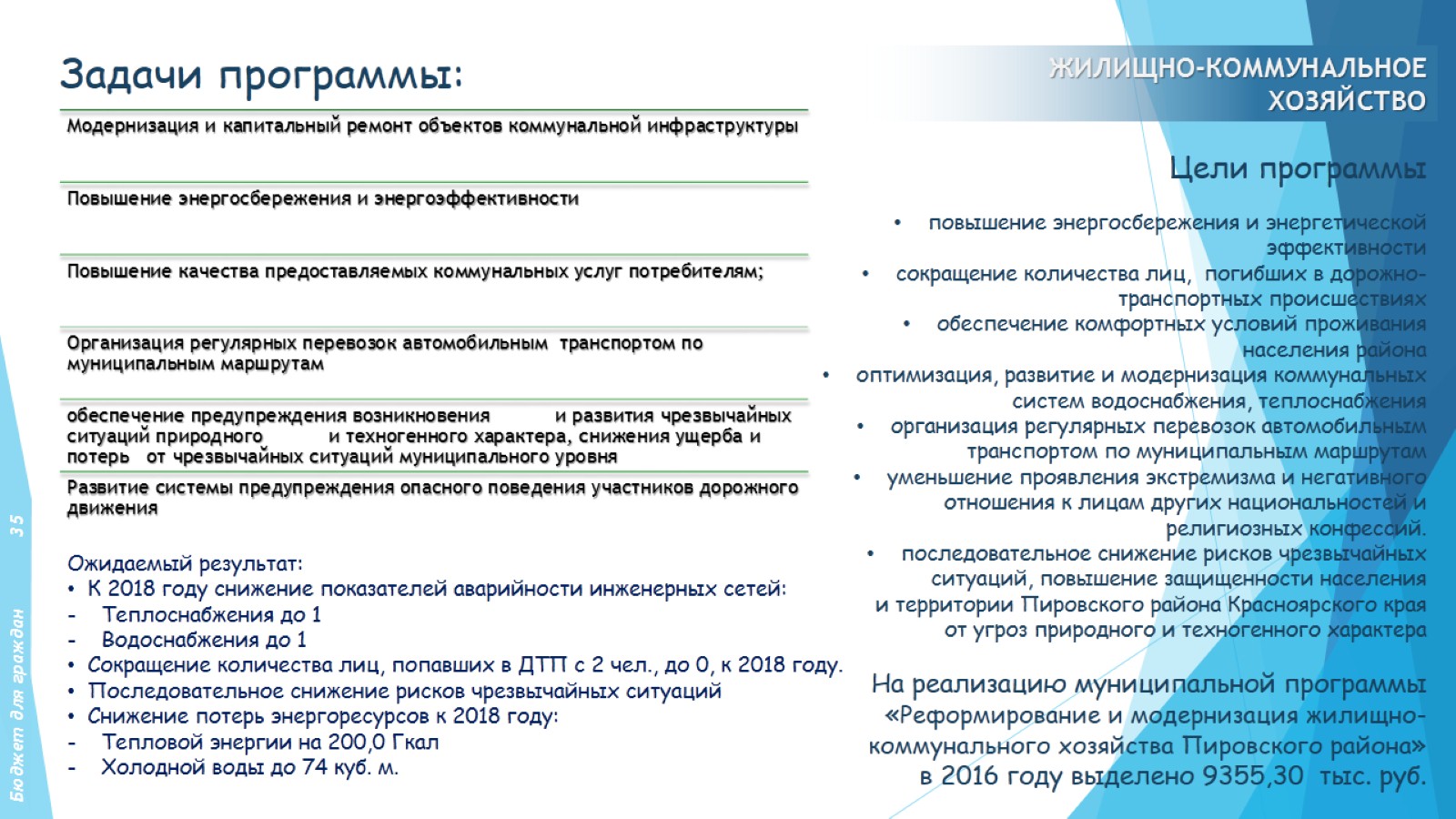 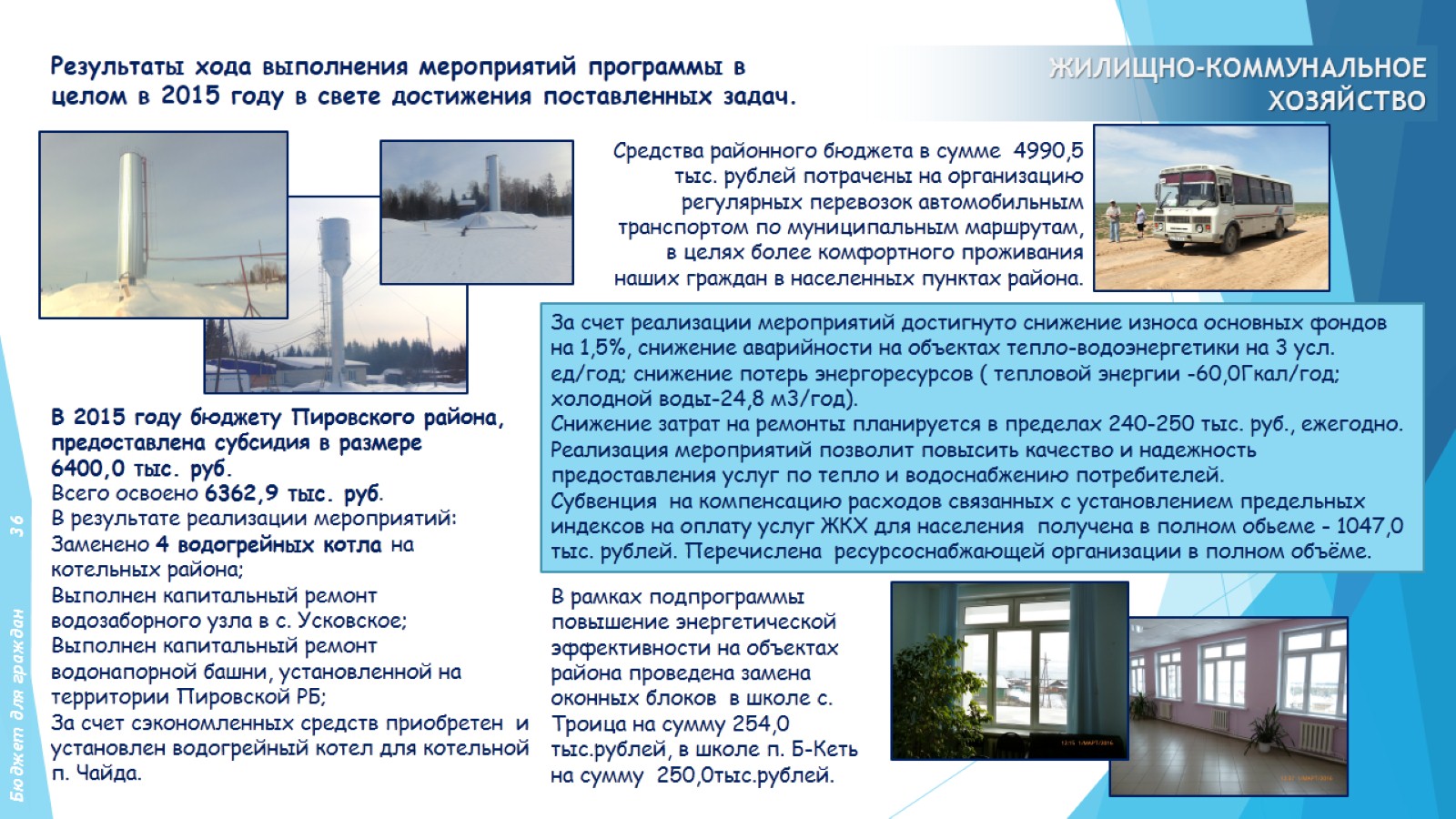 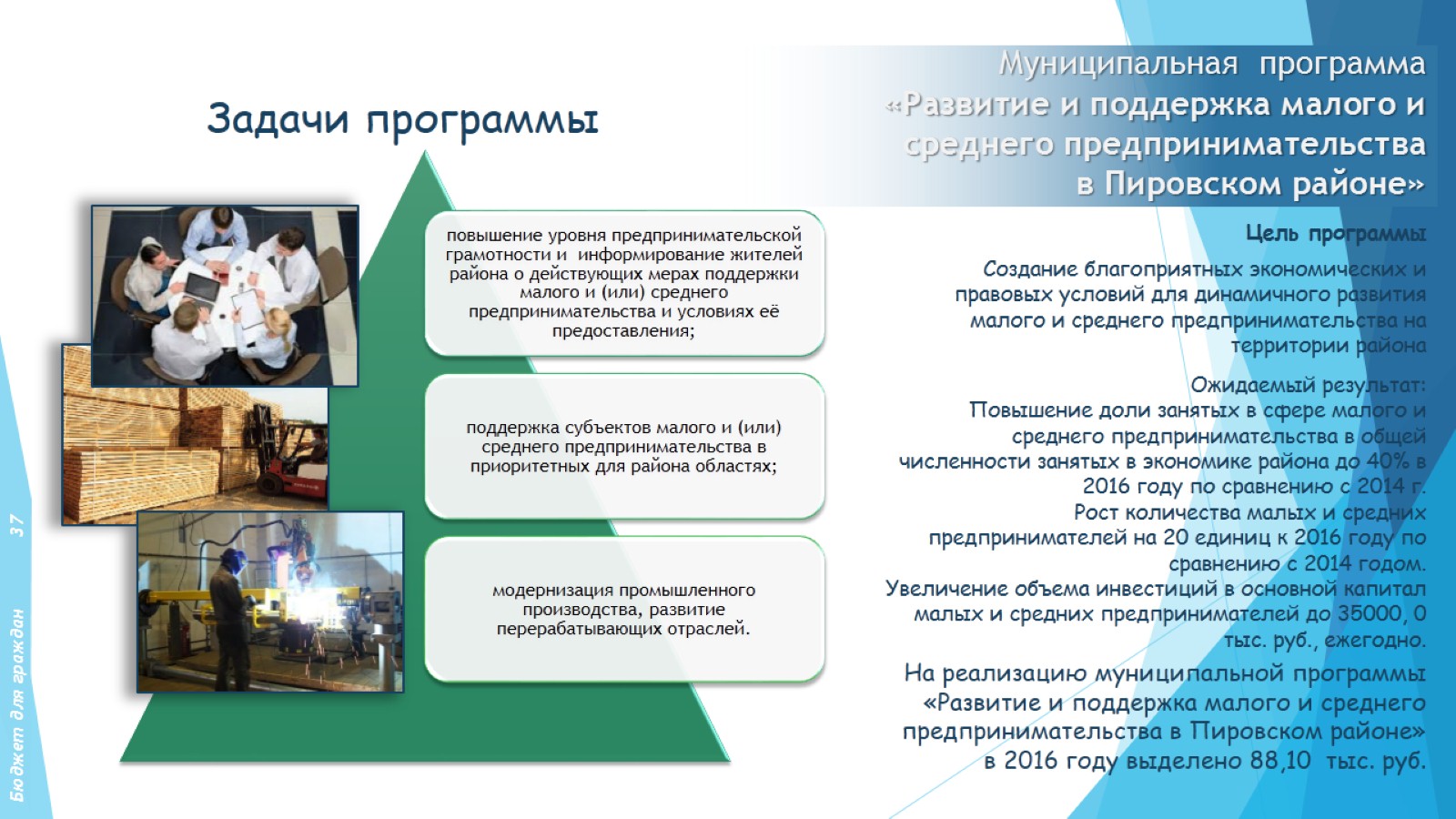 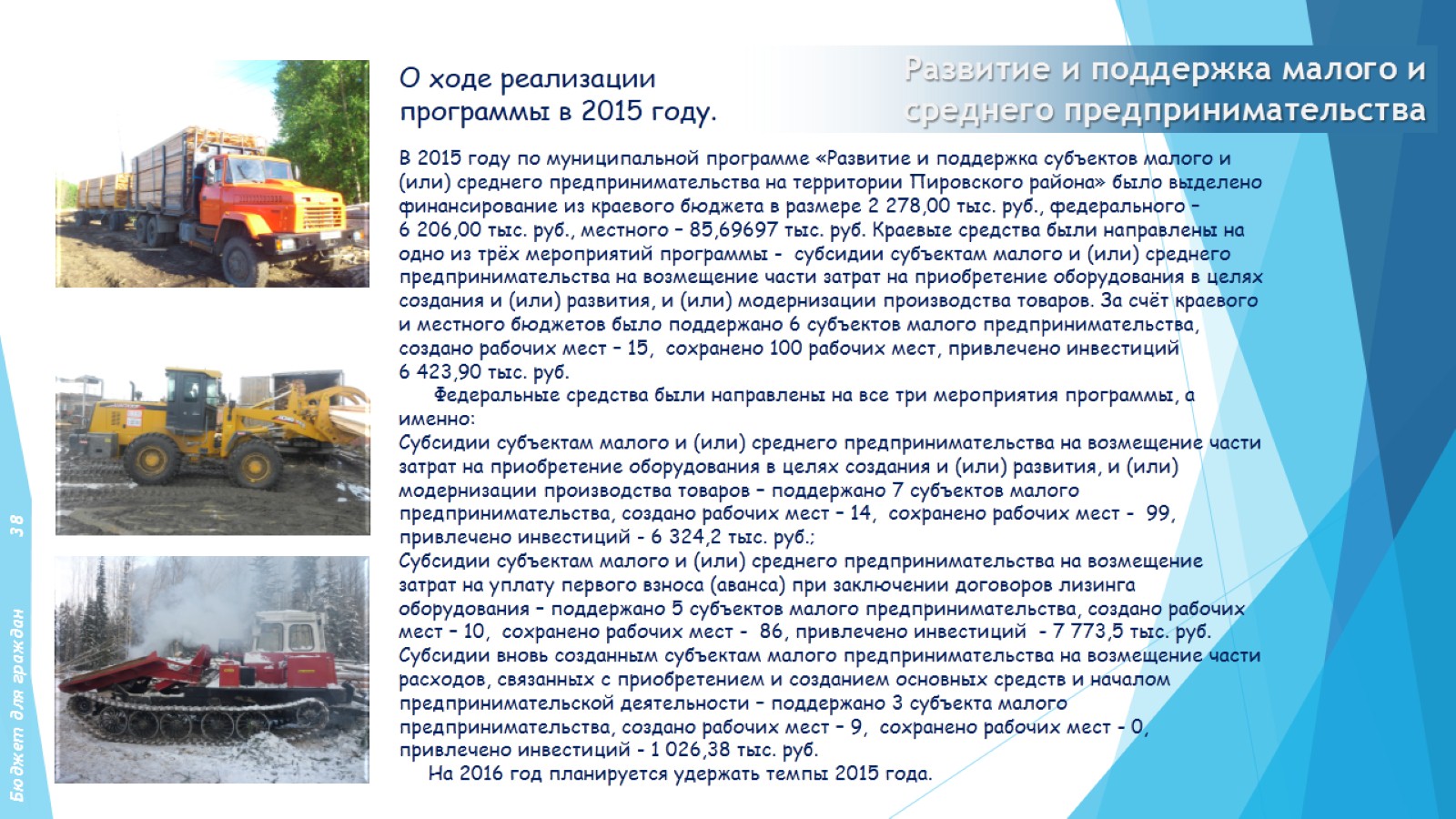 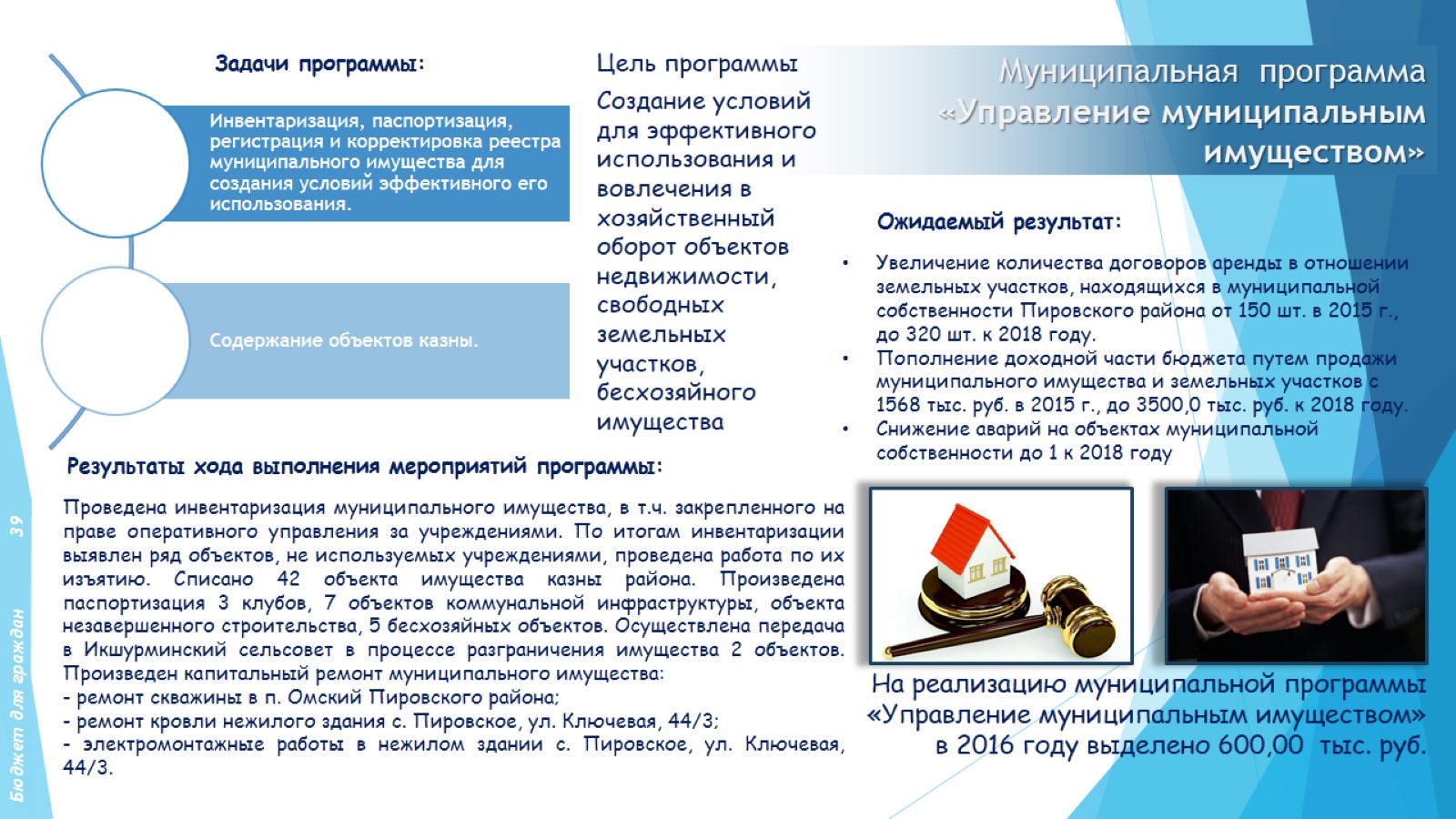 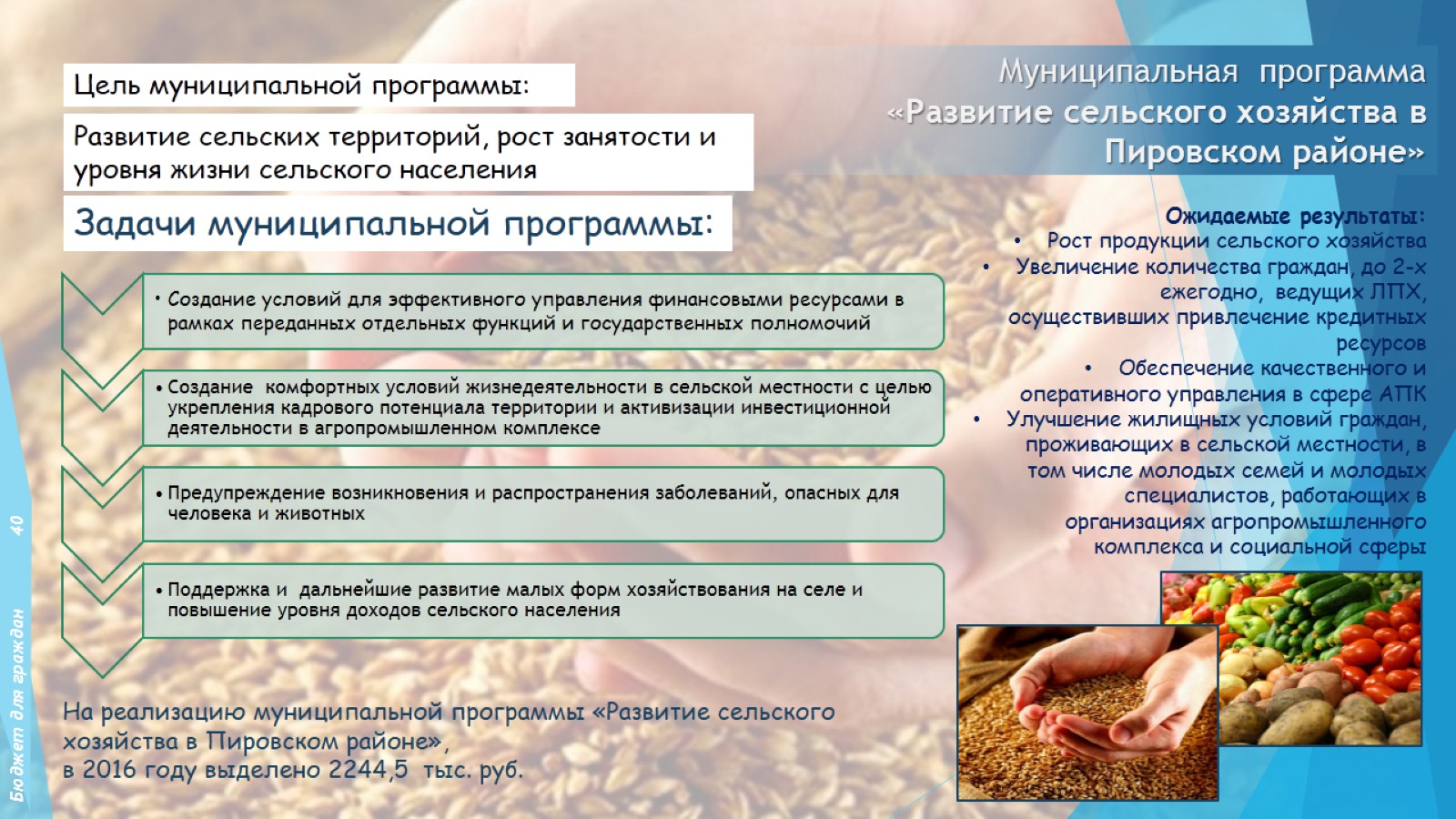 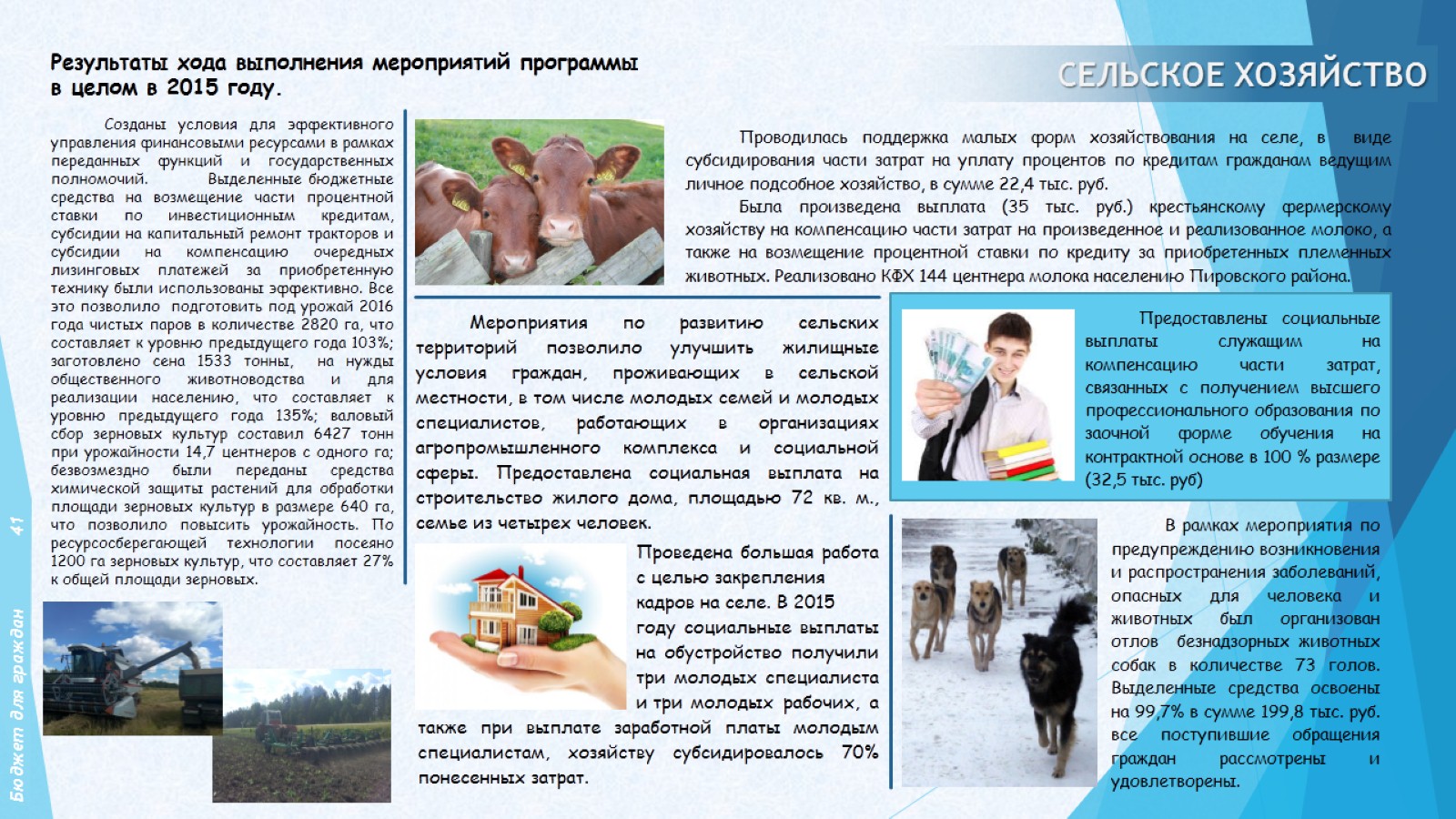 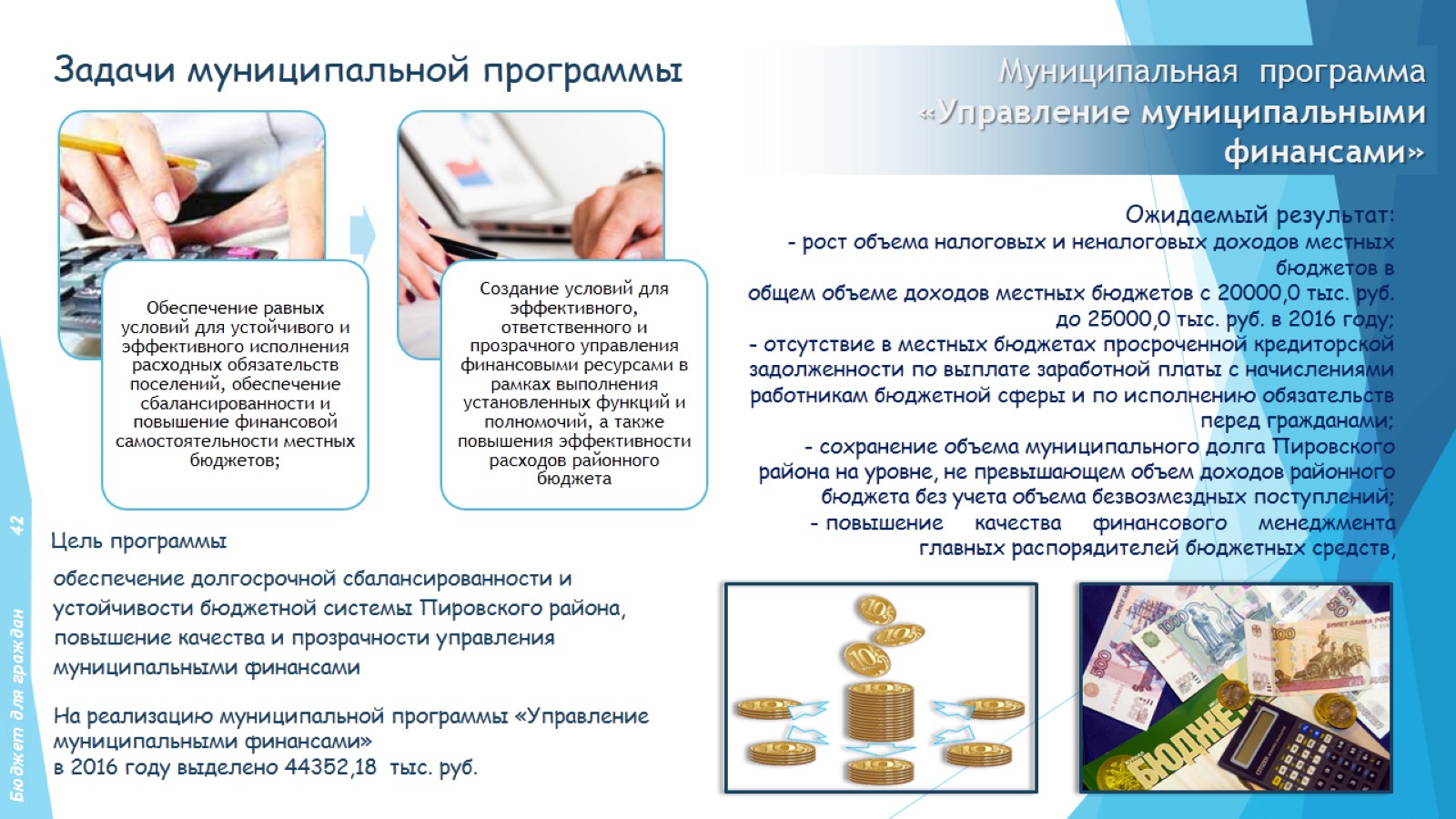 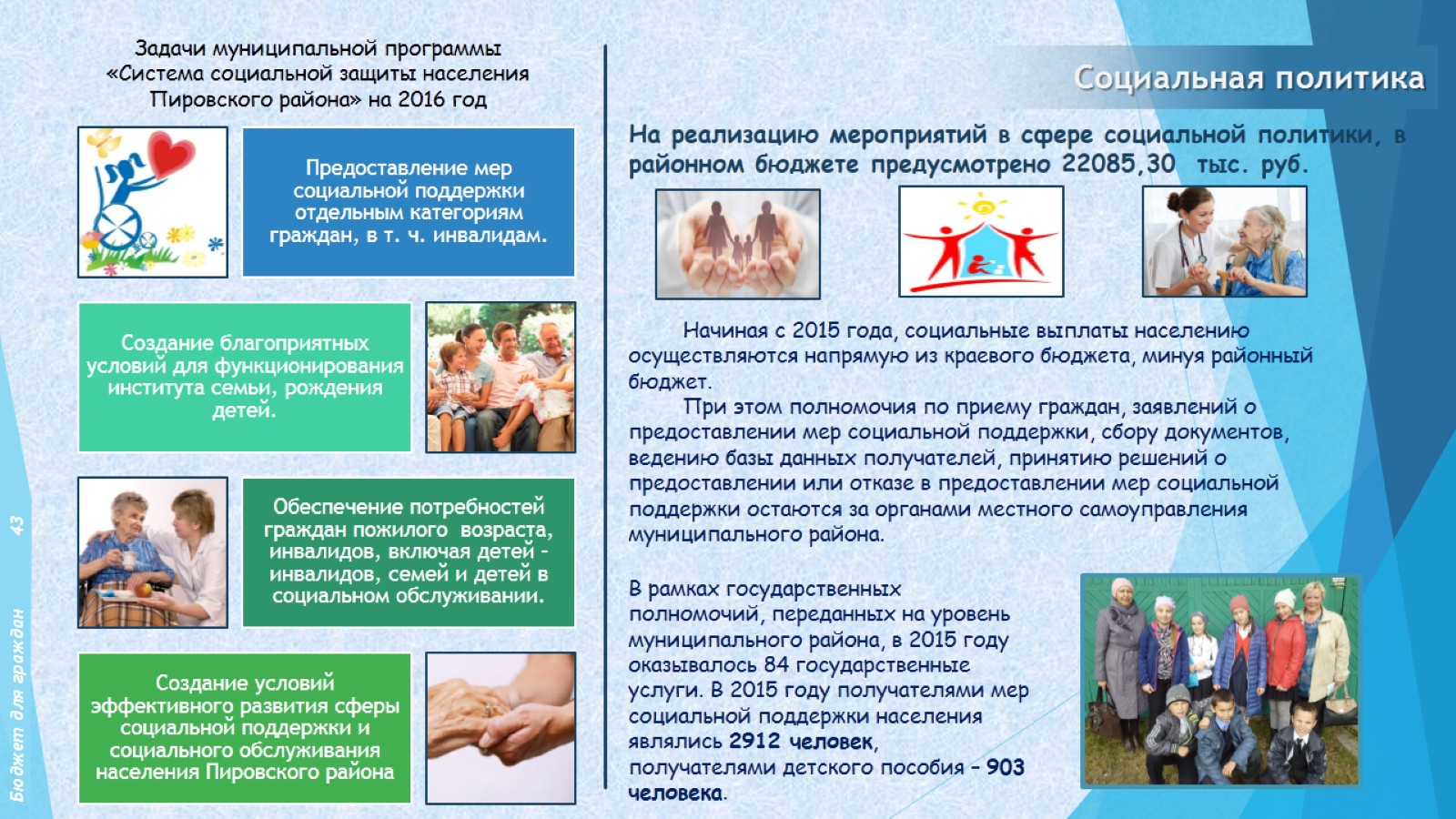 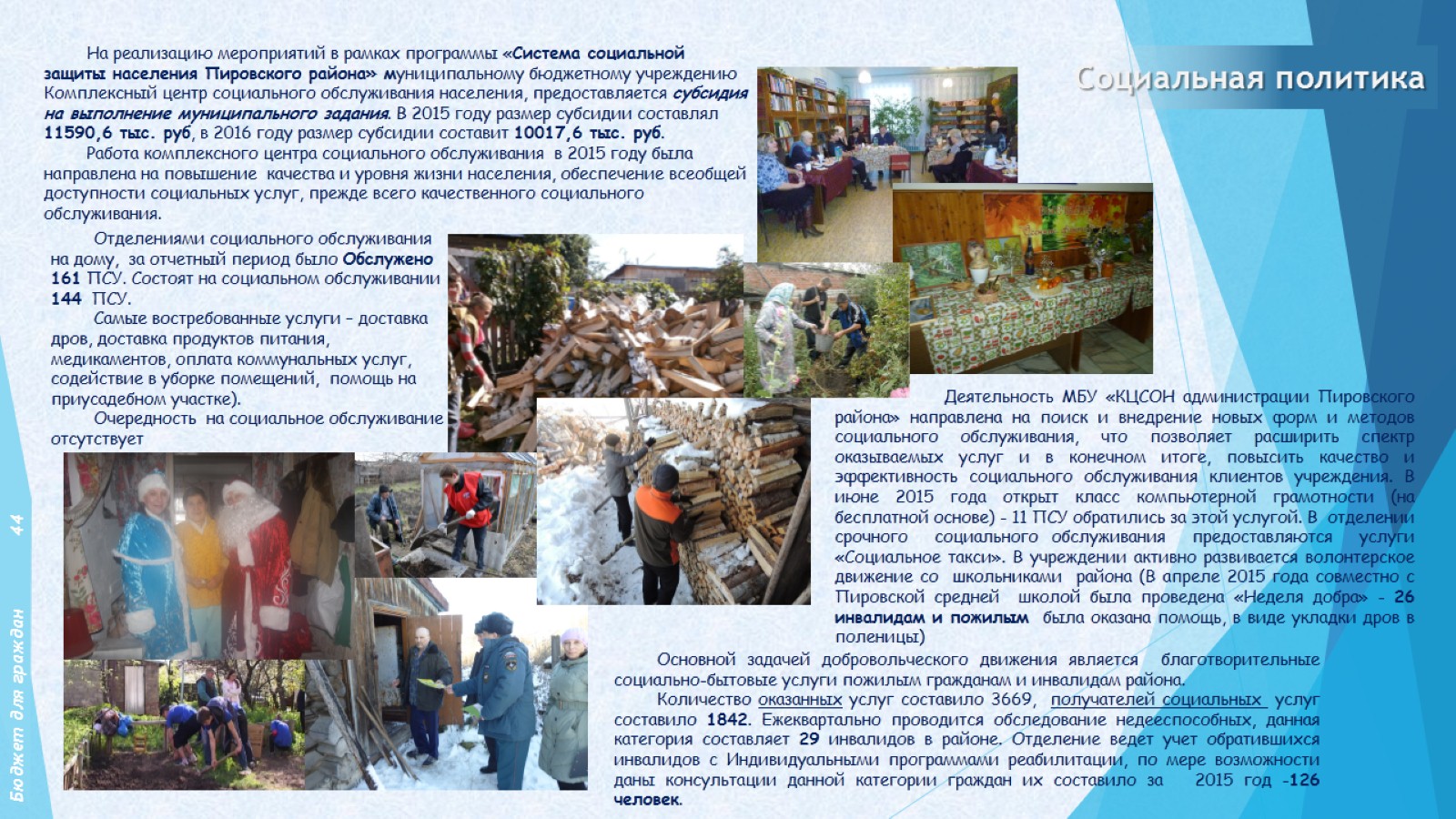 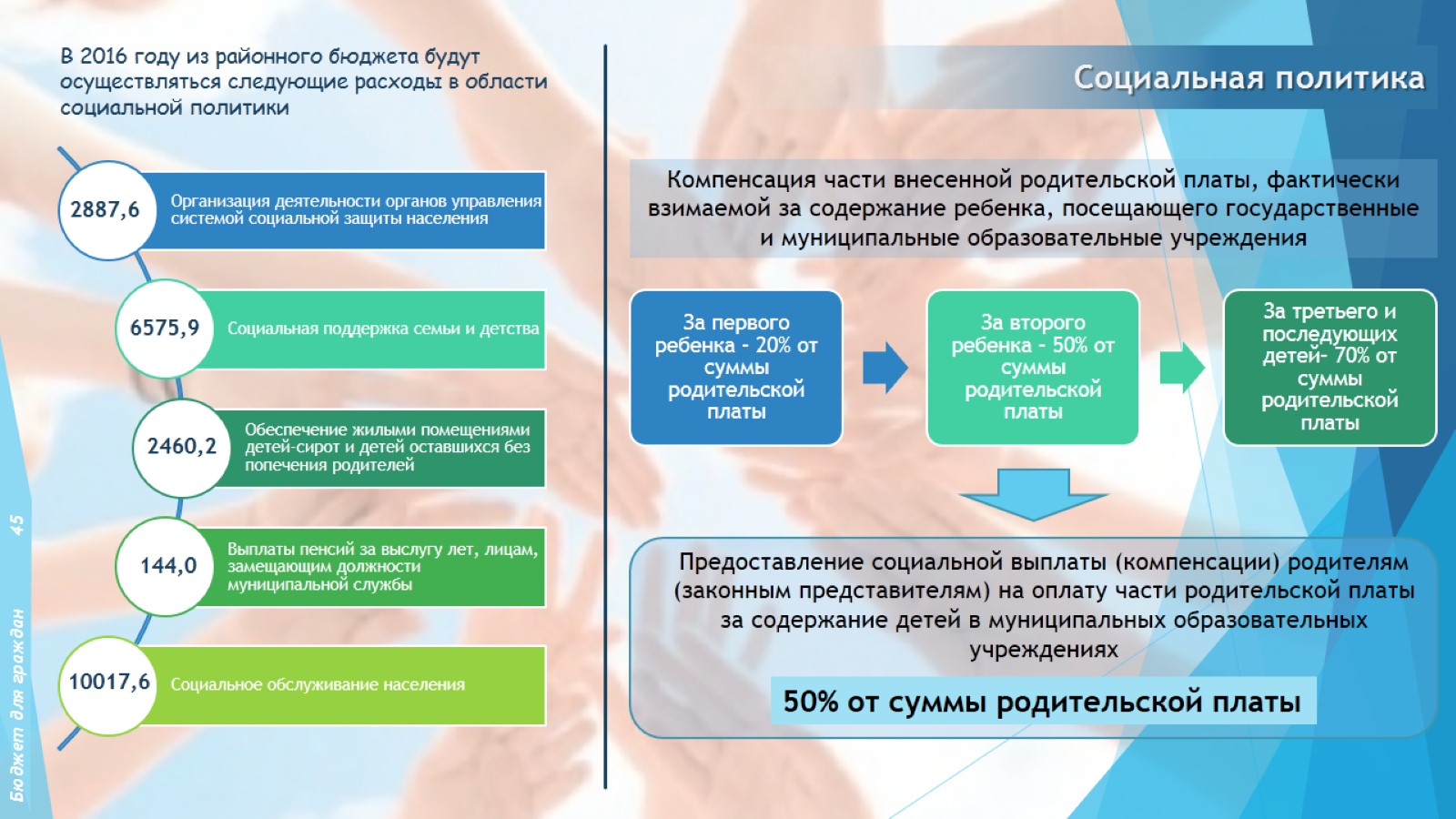 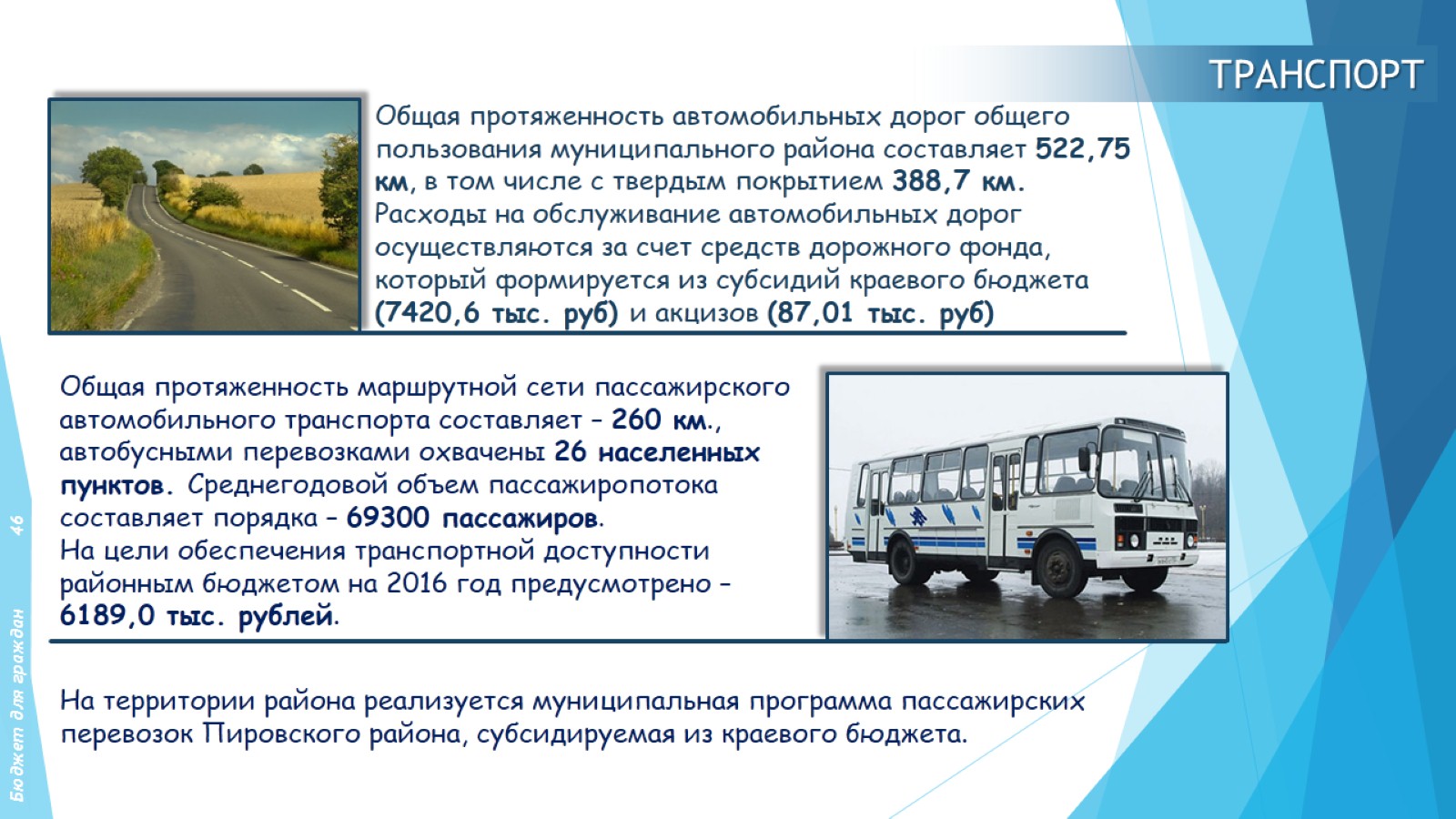 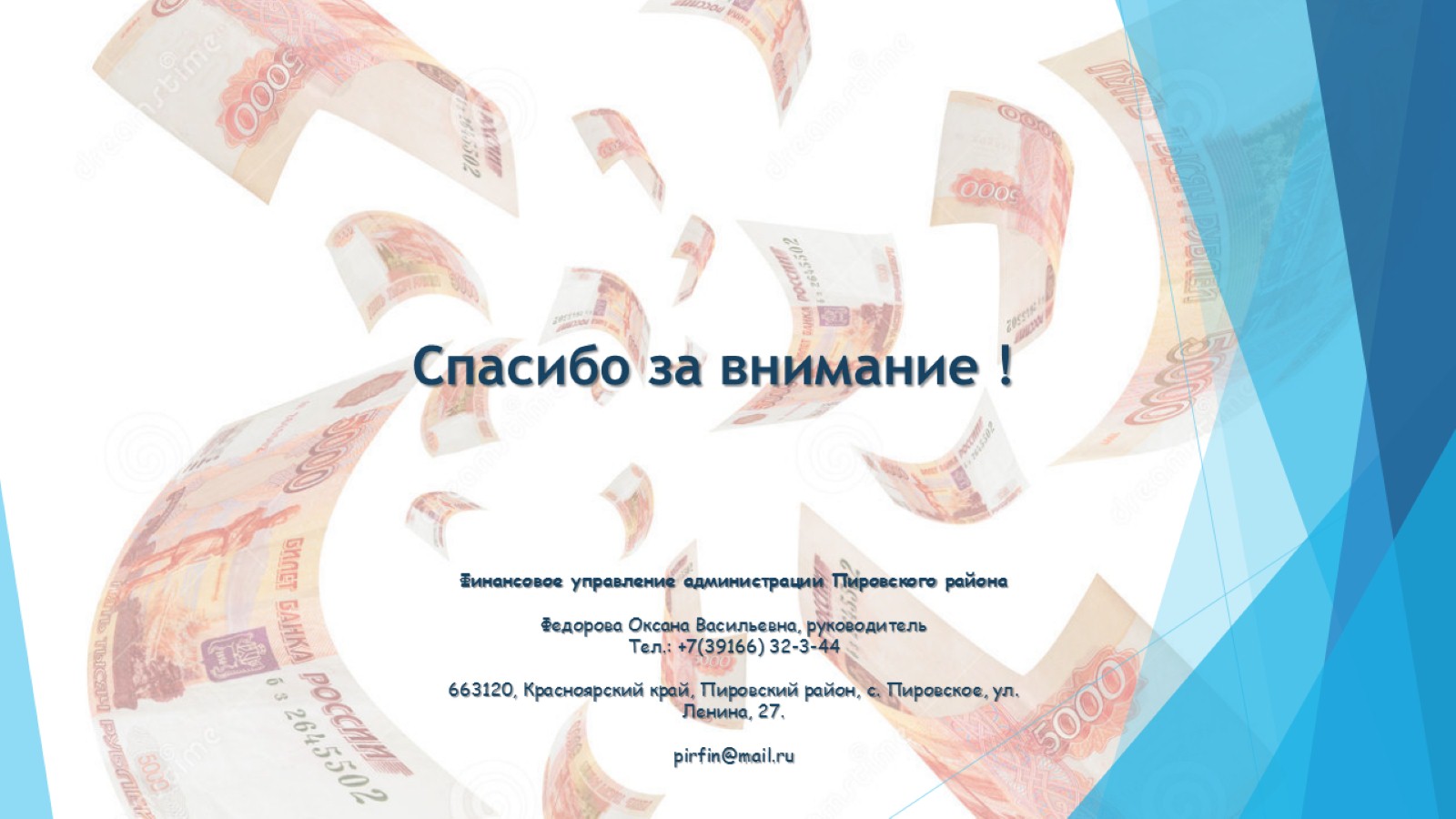